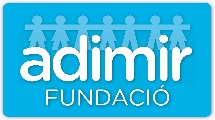 LES FEINES
Autor pictogrames: Sergio Palao Procedència: ARASAAC (http://arasaac.org) Llicència: CC (BY-NC-SA) Propietat: Govern d'Aragó Editat: Fundació ADIMIR.
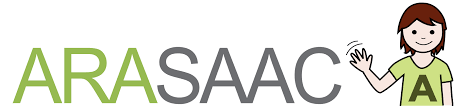 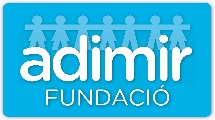 DIFERENTS TIPUS 
D’OFICIS
Autor pictogrames: Sergio Palao Procedència: ARASAAC (http://arasaac.org) Llicència: CC (BY-NC-SA) Propietat: Govern d'Aragó Editat: Fundació ADIMIR.
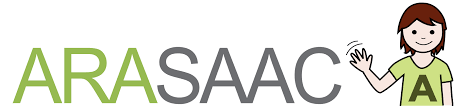 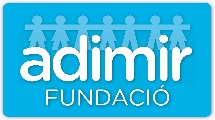 INFERMER
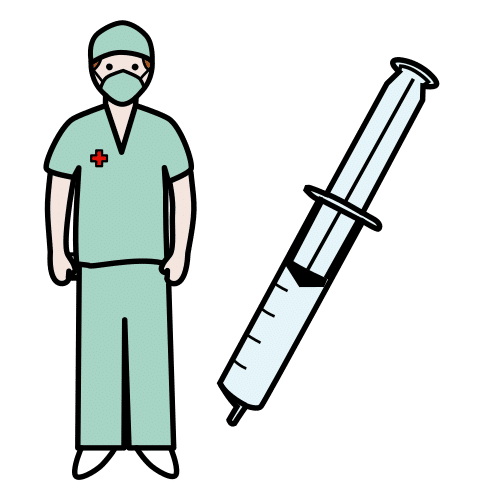 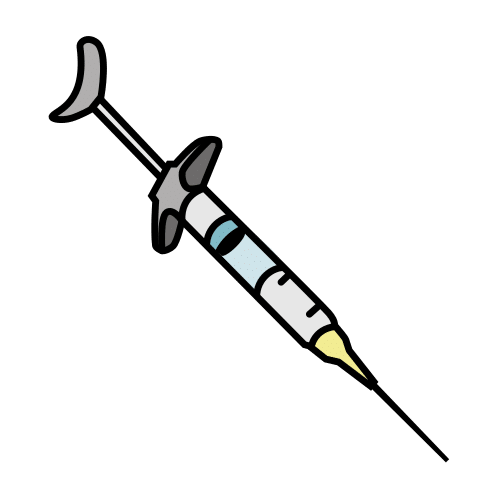 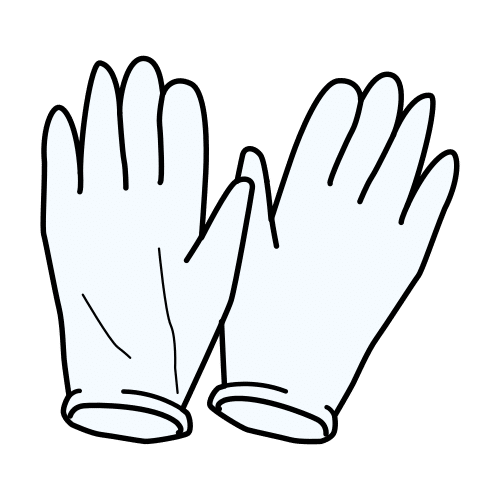 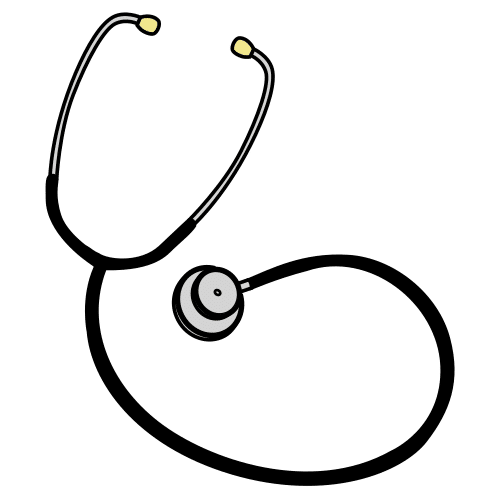 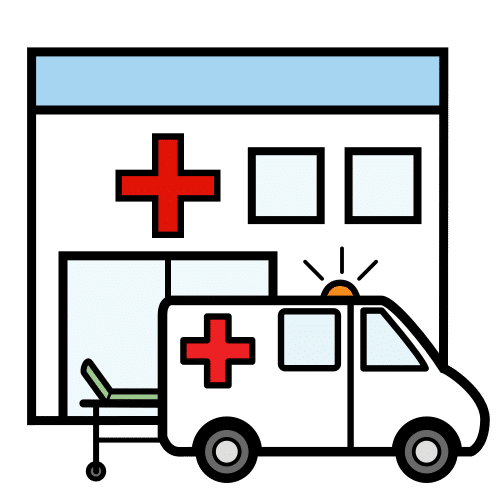 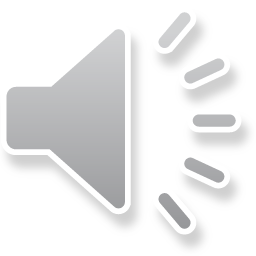 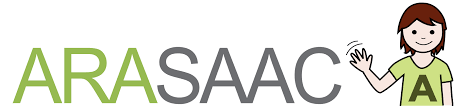 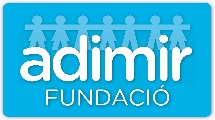 MECÀNIC
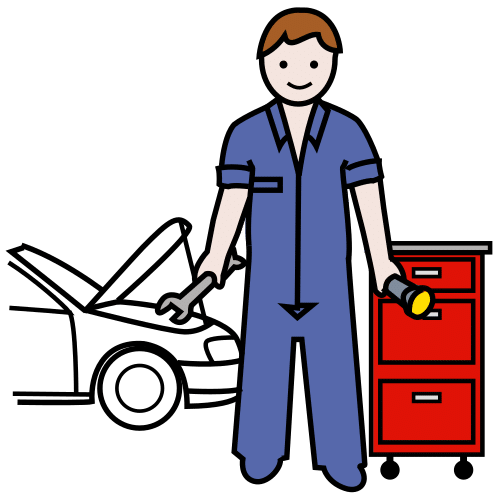 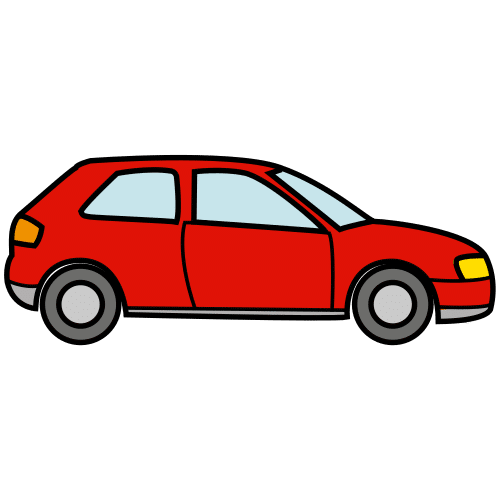 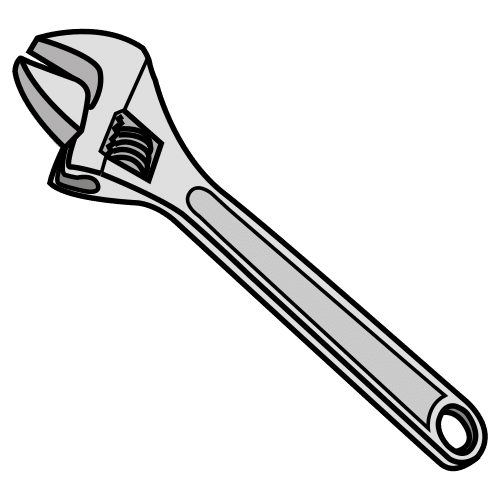 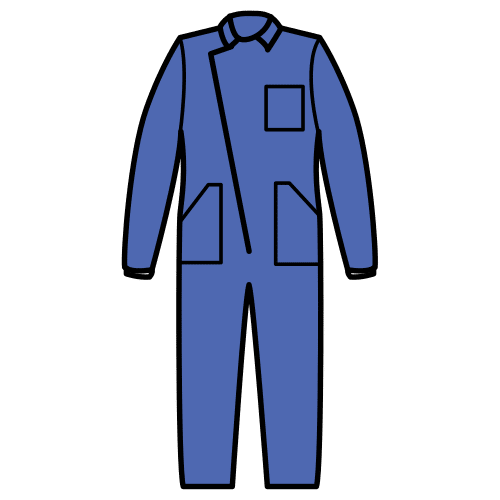 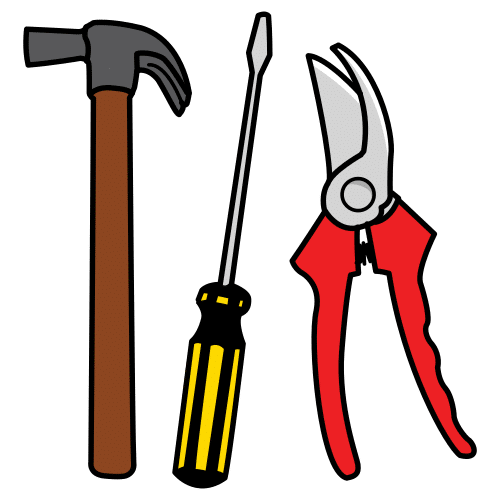 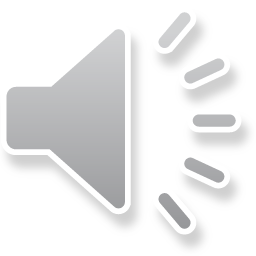 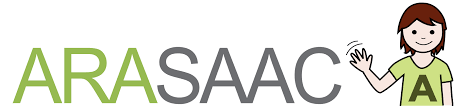 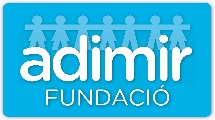 PILOT D’AVIÓ
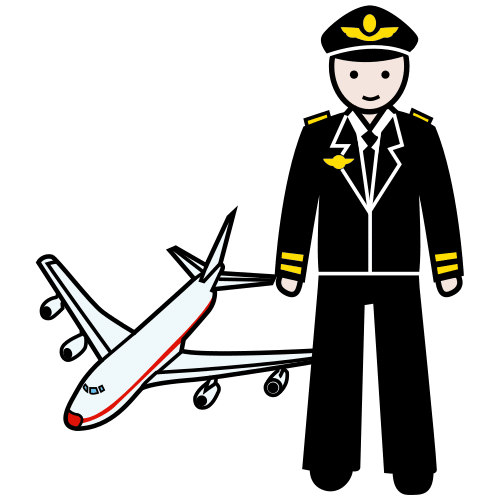 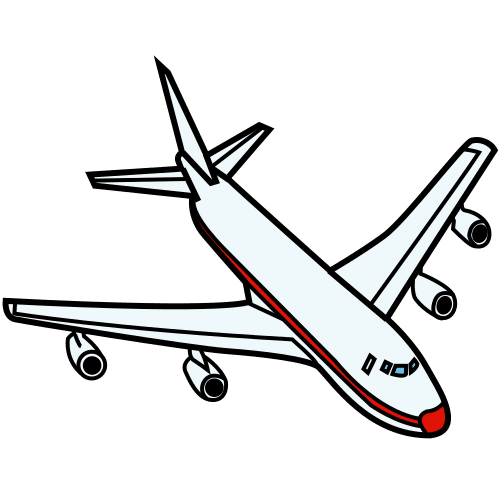 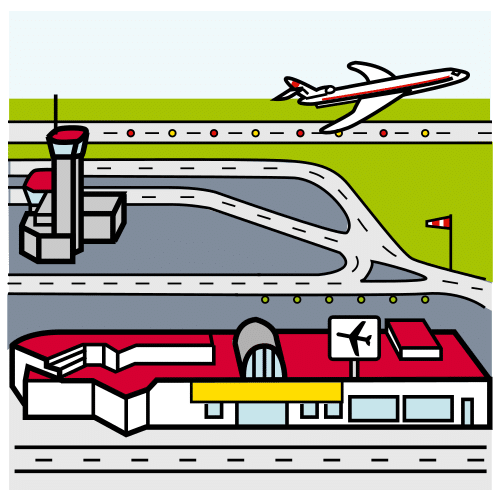 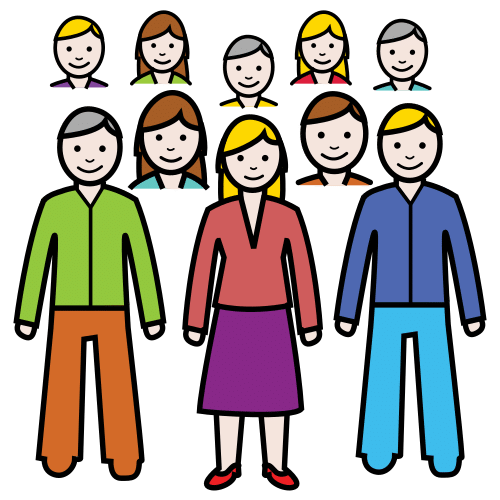 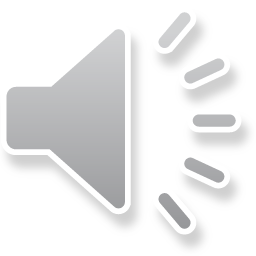 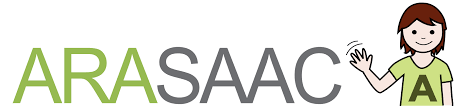 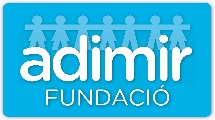 BOMBER
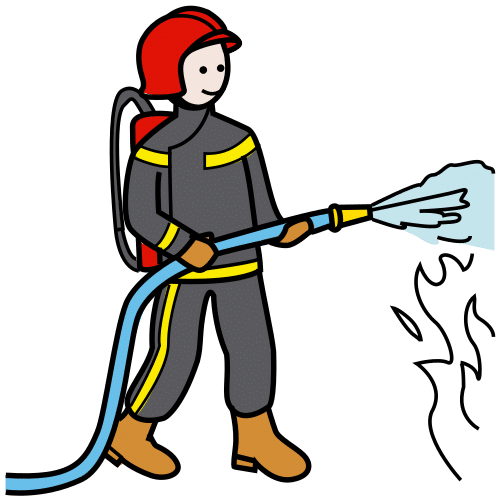 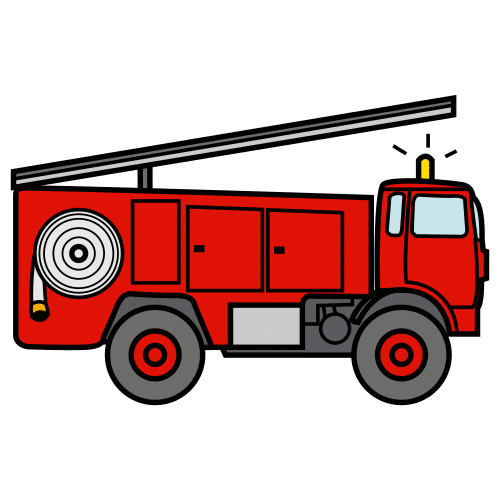 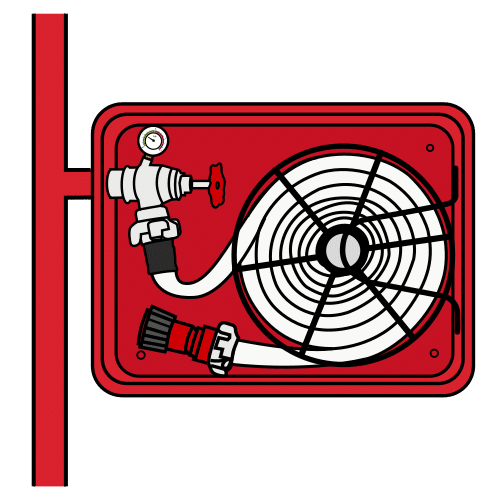 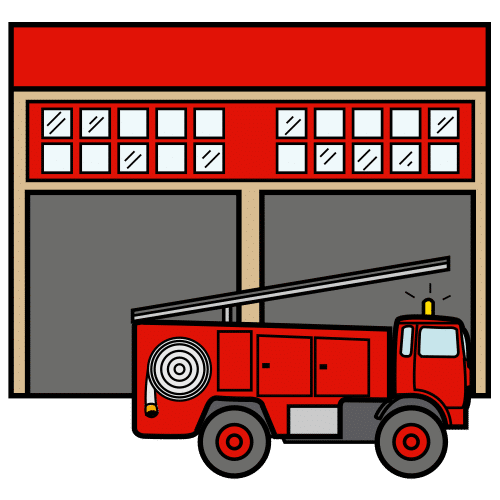 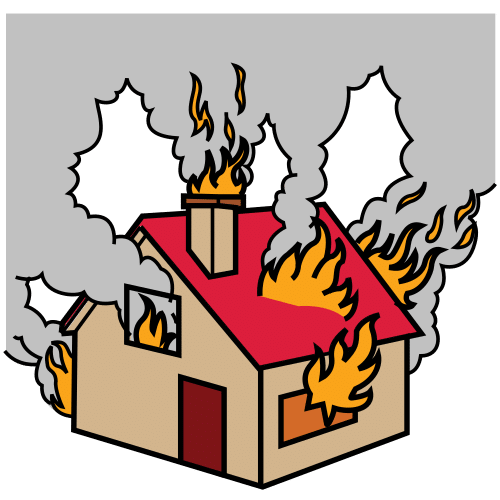 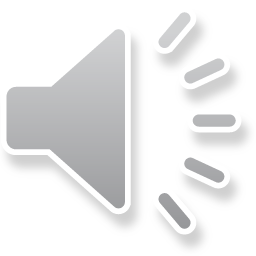 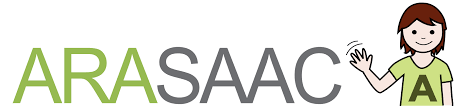 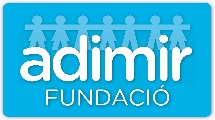 POLICIA
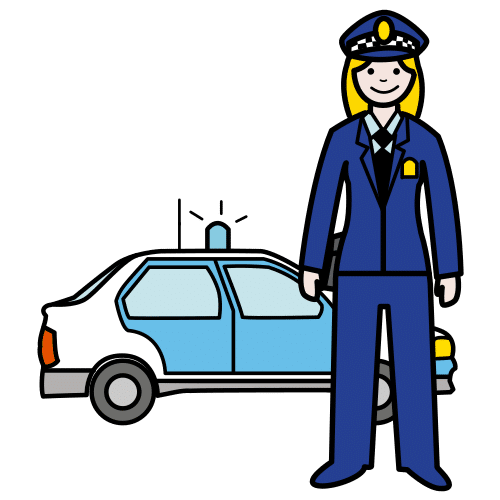 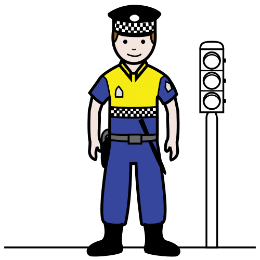 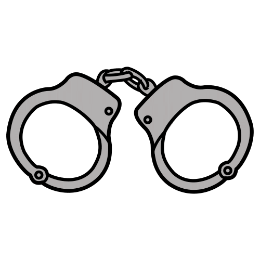 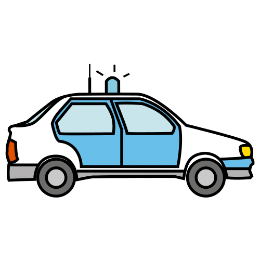 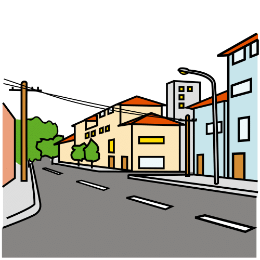 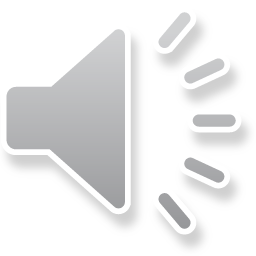 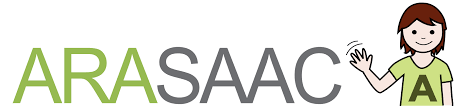 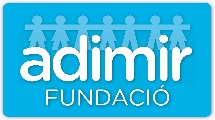 JARDINER
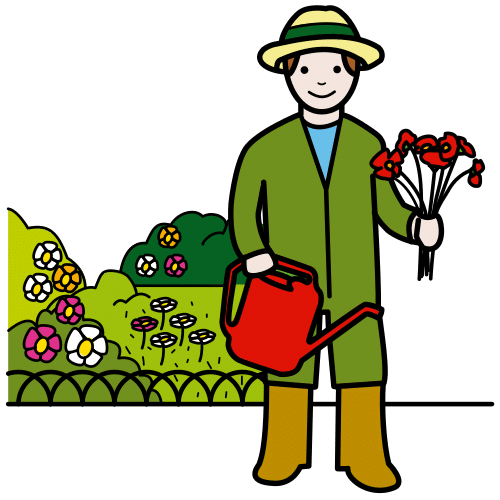 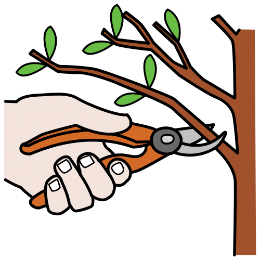 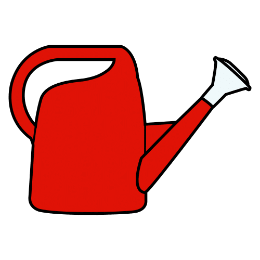 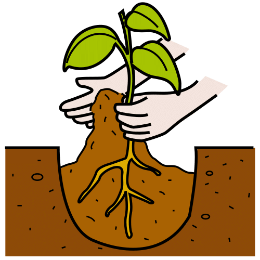 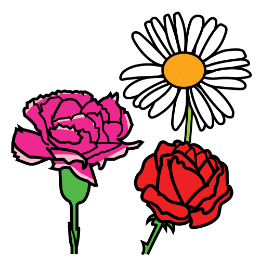 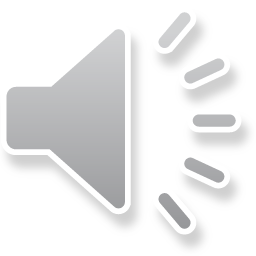 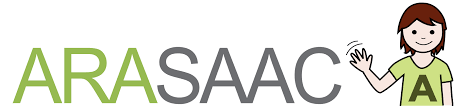 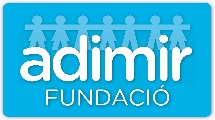 ESCOMBRAIRE
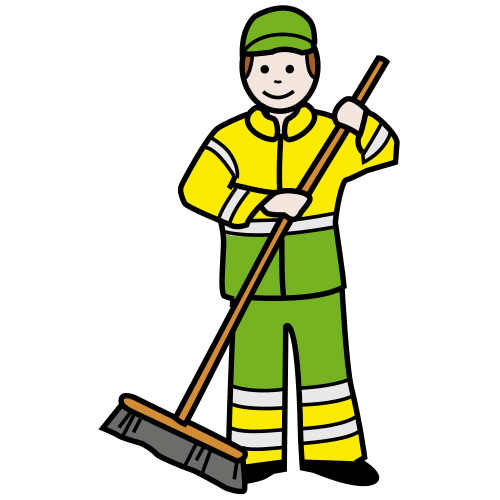 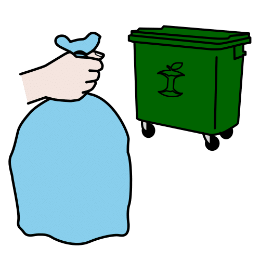 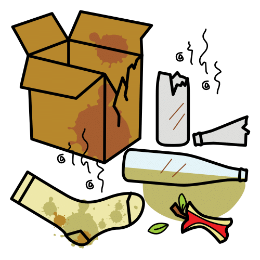 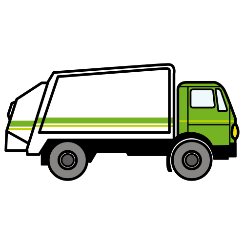 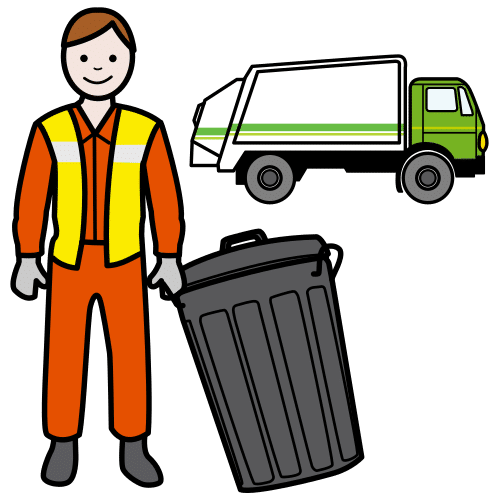 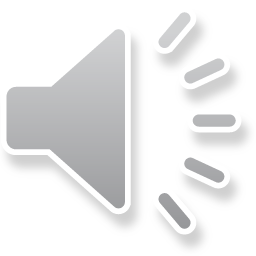 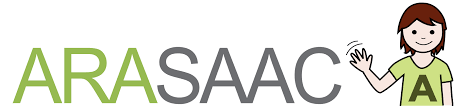 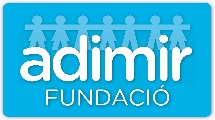 COCINAR
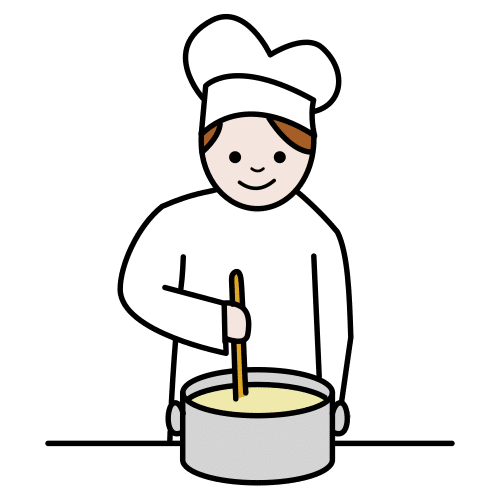 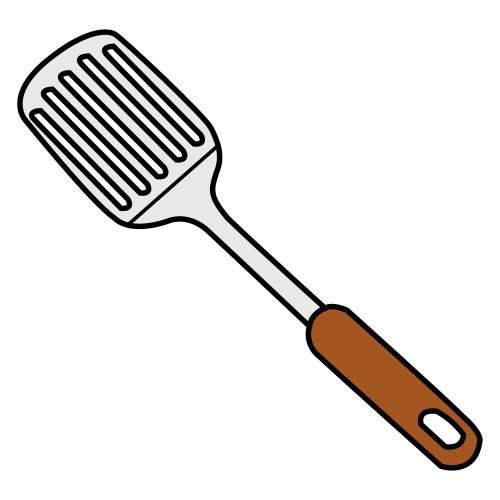 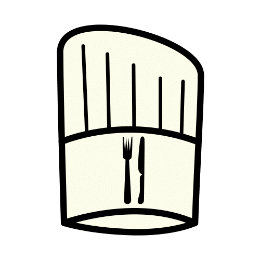 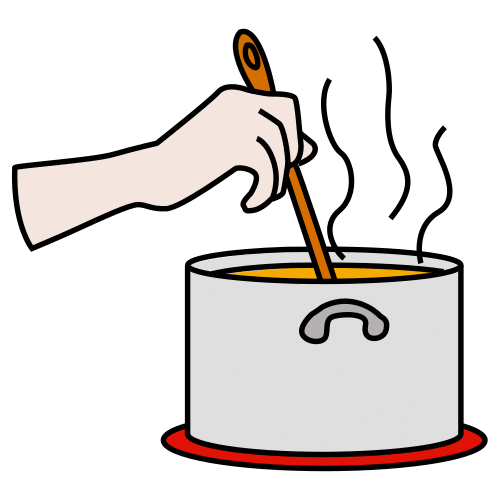 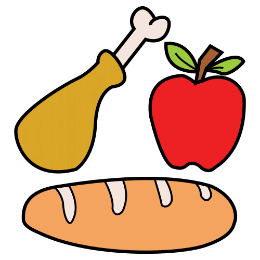 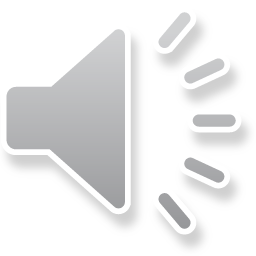 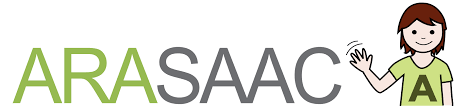 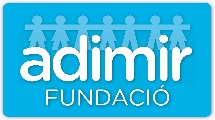 FEINES A LA NATURA
Autor pictogrames: Sergio Palao Procedència: ARASAAC (http://arasaac.org) Llicència: CC (BY-NC-SA) Propietat: Govern d'Aragó Editat: Fundació ADIMIR.
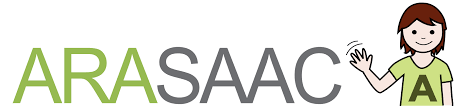 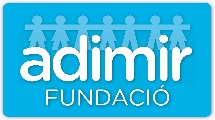 RAMADERS
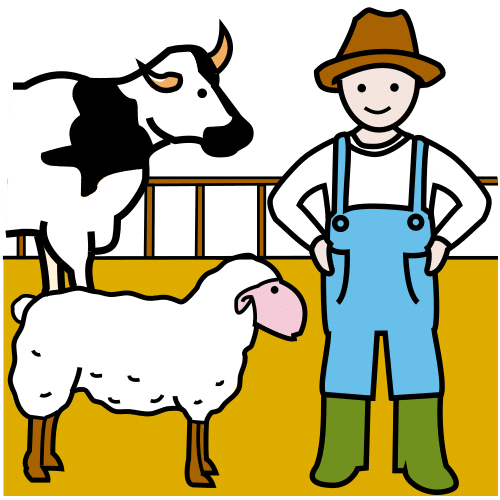 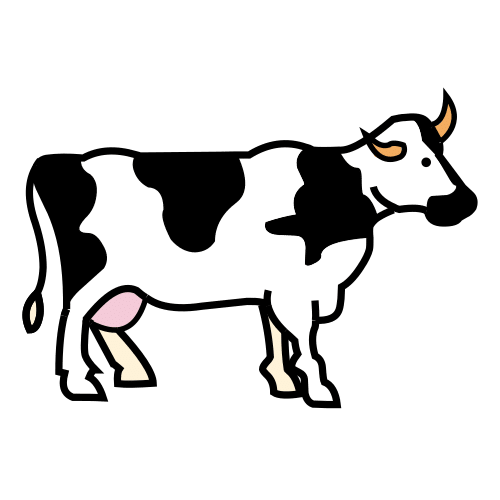 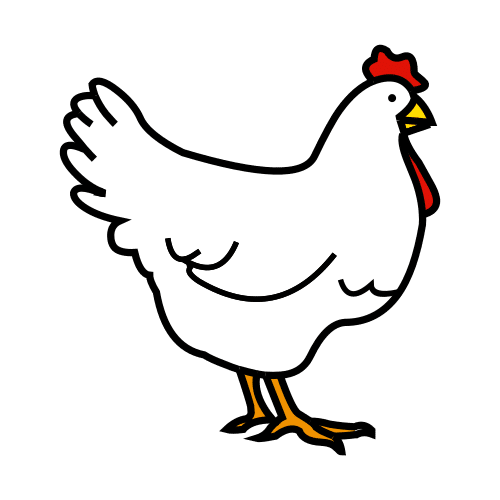 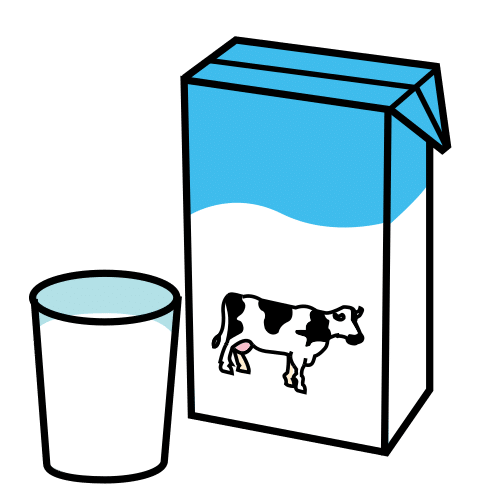 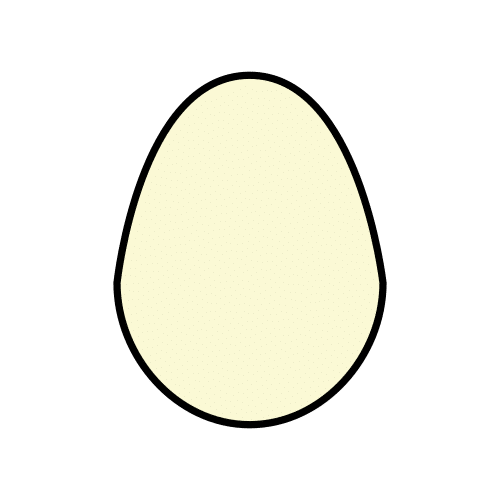 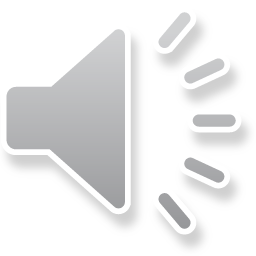 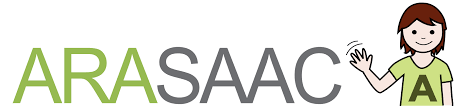 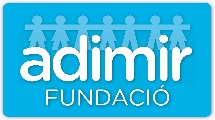 PESCADORS
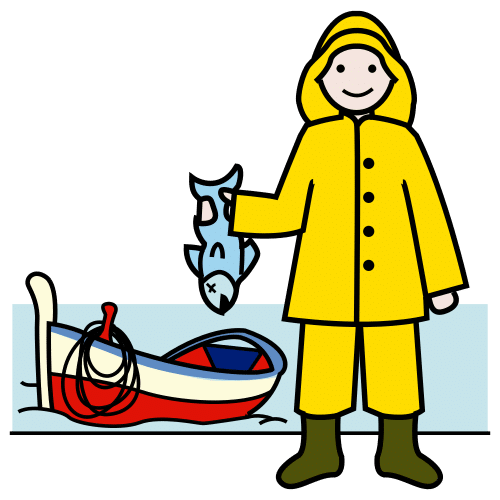 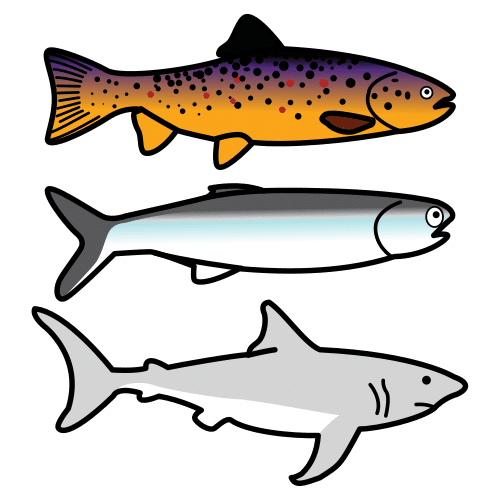 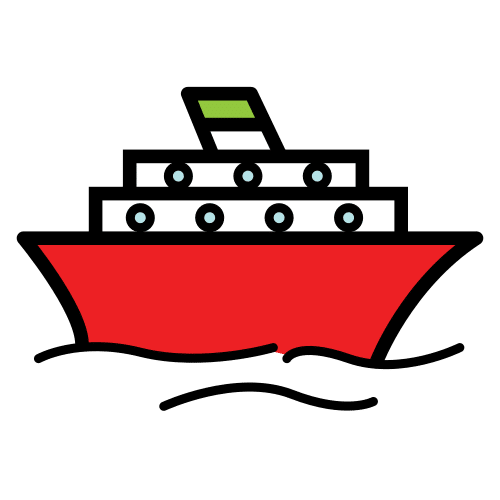 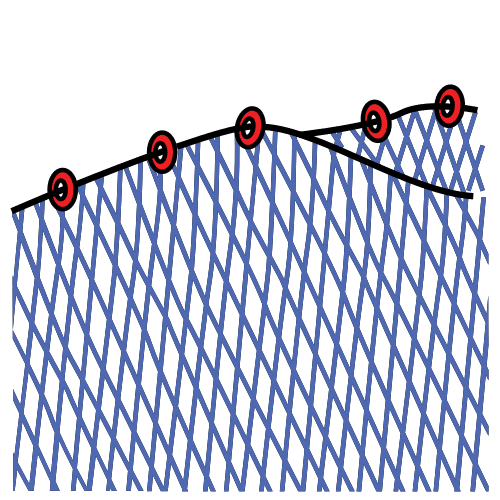 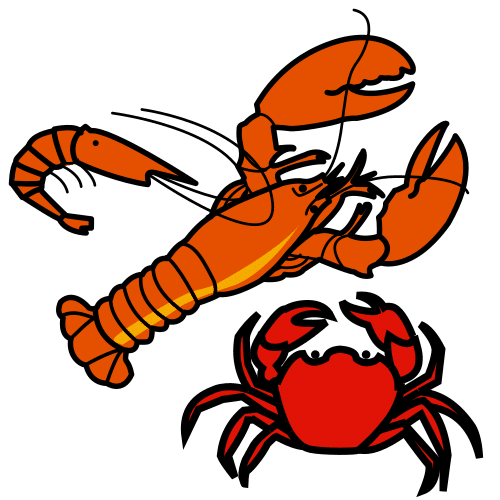 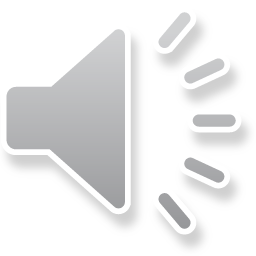 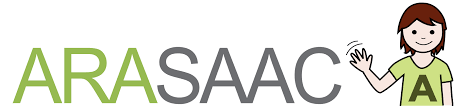 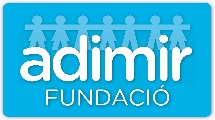 MINERS
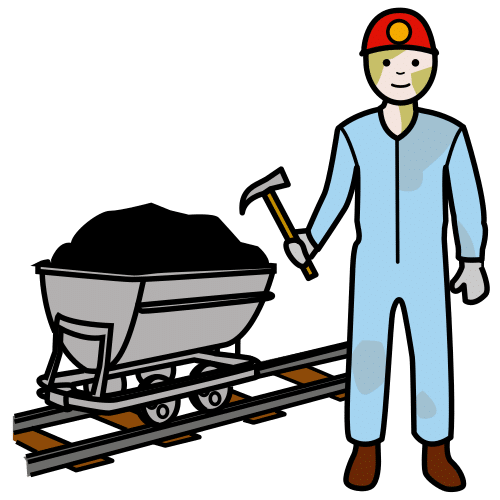 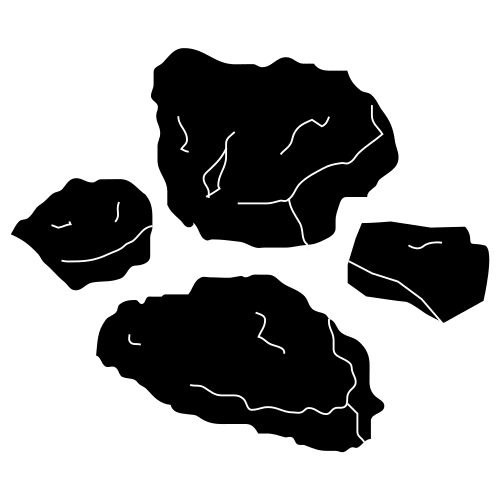 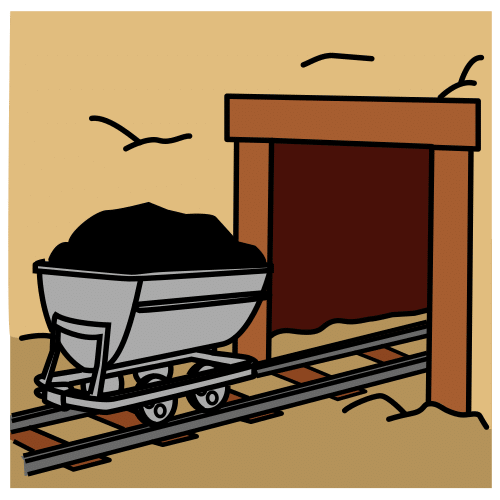 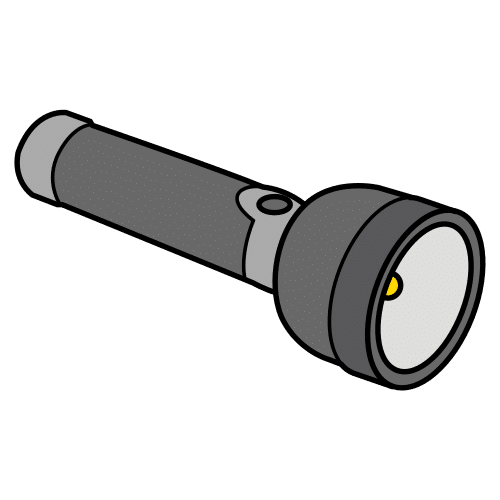 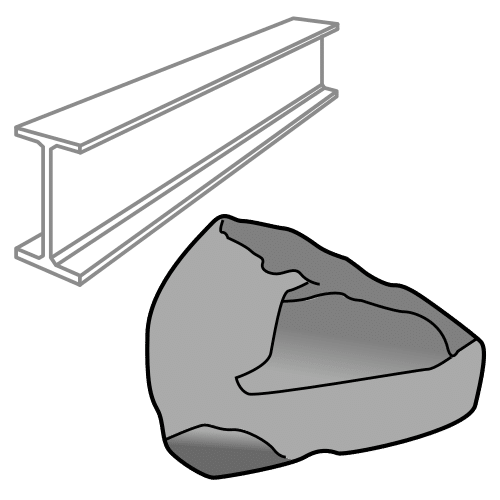 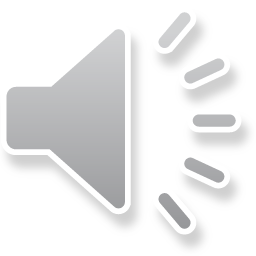 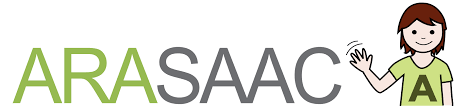 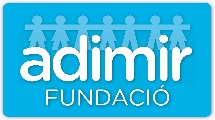 LES FEINES ALS TALLERS I A LES FÀBRIQUES
Autor pictogrames: Sergio Palao Procedència: ARASAAC (http://arasaac.org) Llicència: CC (BY-NC-SA) Propietat: Govern d'Aragó Editat: Fundació ADIMIR.
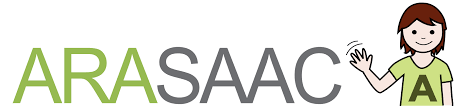 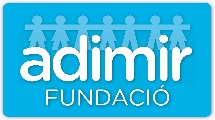 PRIMERES MATÈRIES
PRODUCTES ELABORATS
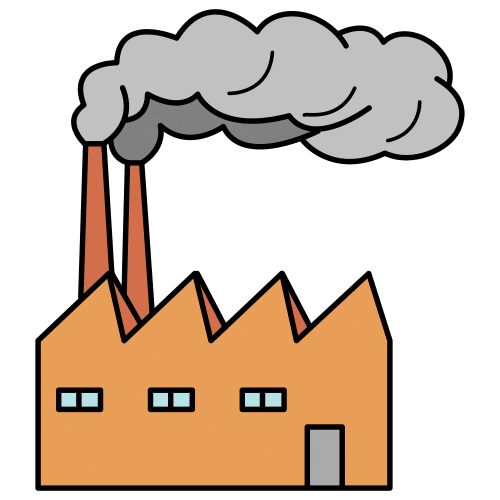 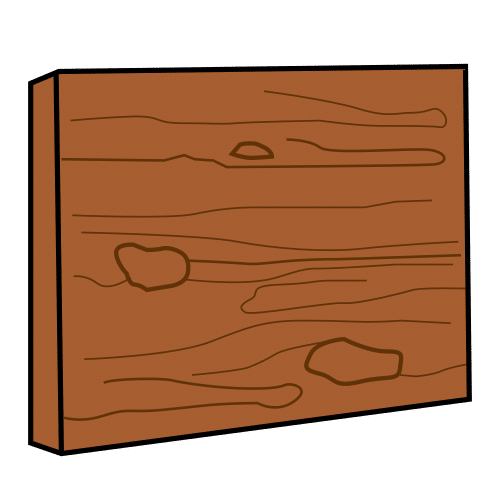 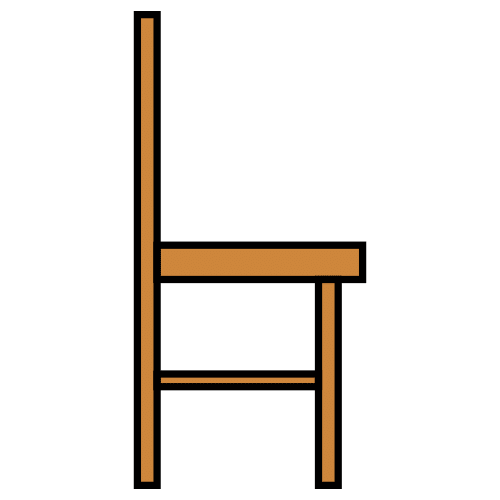 FUSTA
CADIRA
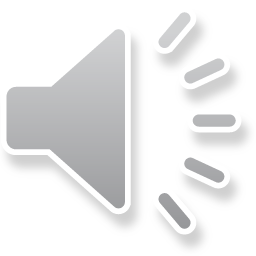 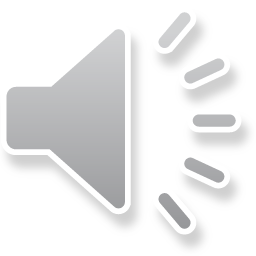 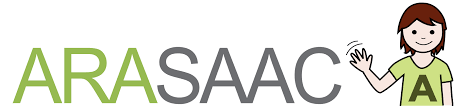 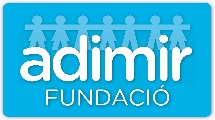 PRIMERES MATÈRIES
PRODUCTES ELABORATS
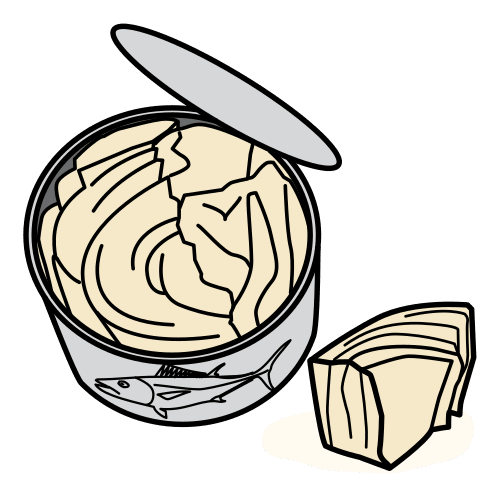 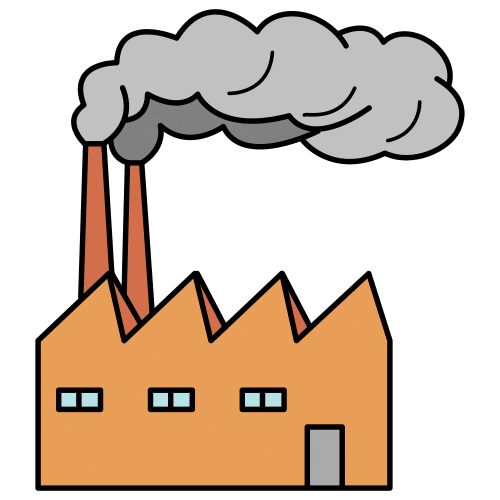 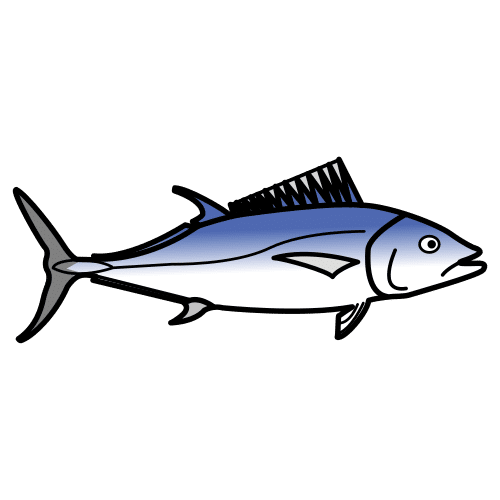 TONYNA
LLAUNA DE TONYNA
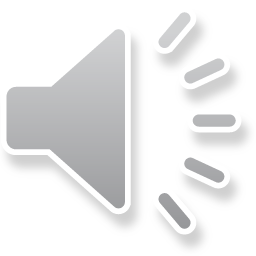 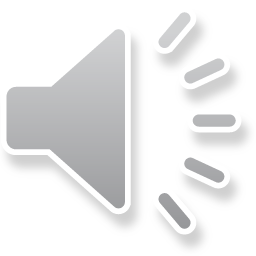 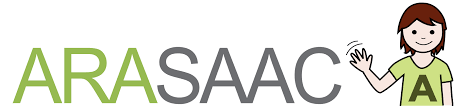 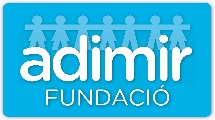 PRODUCTES ELABORATS
PRIMERES MATÈRIES
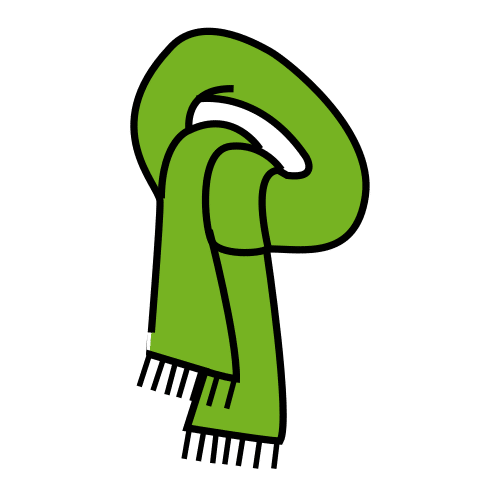 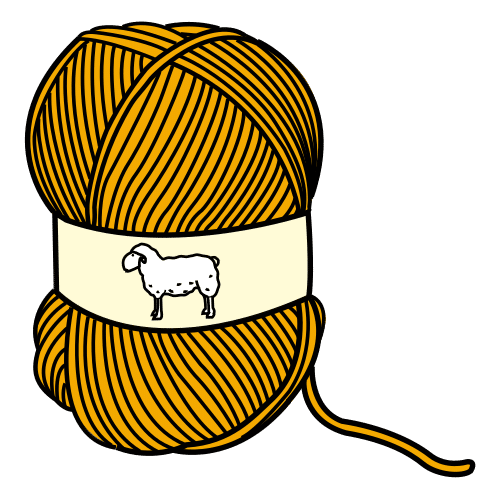 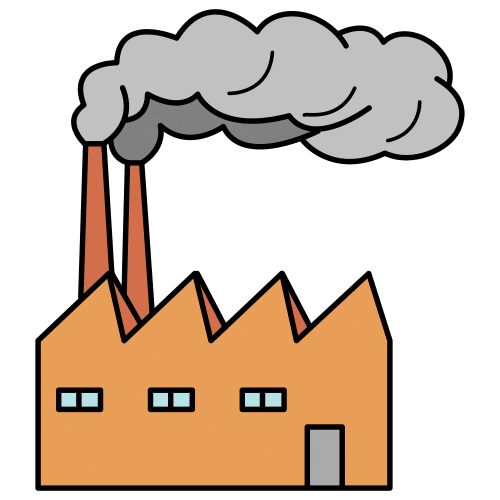 LLANA
ROBA
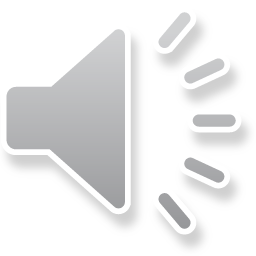 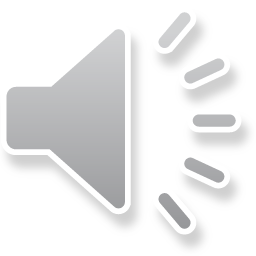 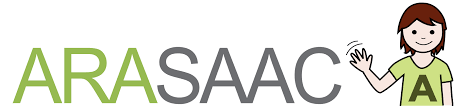 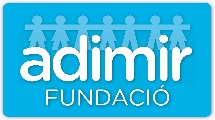 PRIMERES MATÈRIES
PRODUCTES ELABORATS
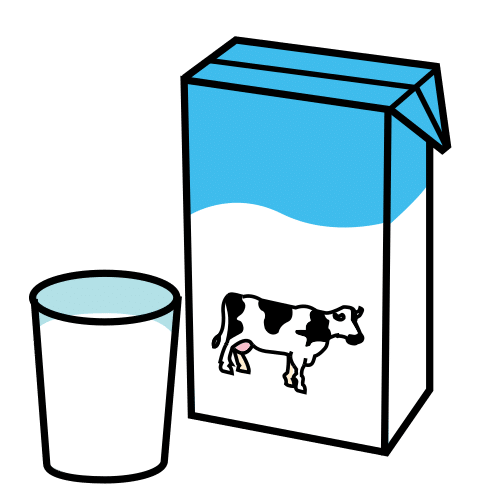 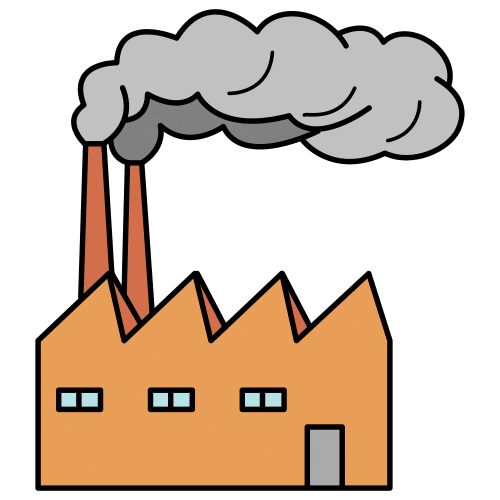 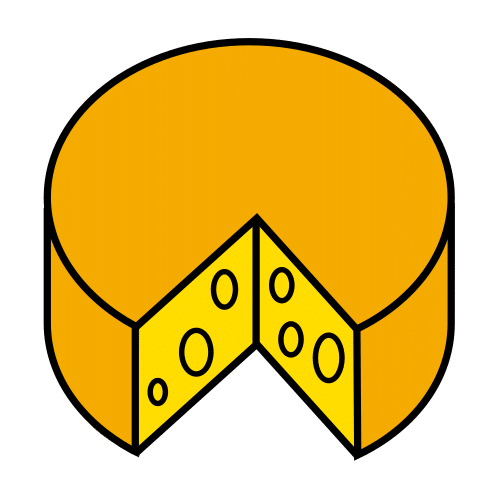 LLET
FORMATGE
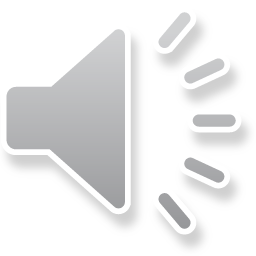 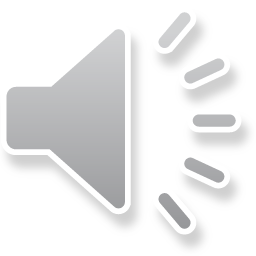 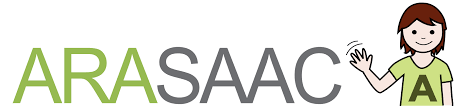 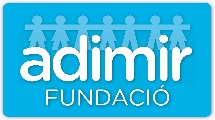 PRIMERES MATÈRIES
PRODUCTES ELABORATS
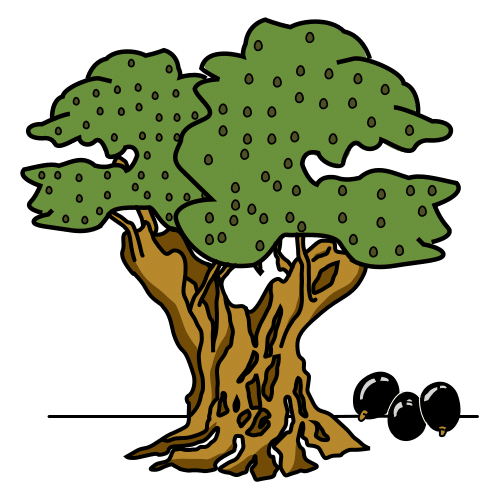 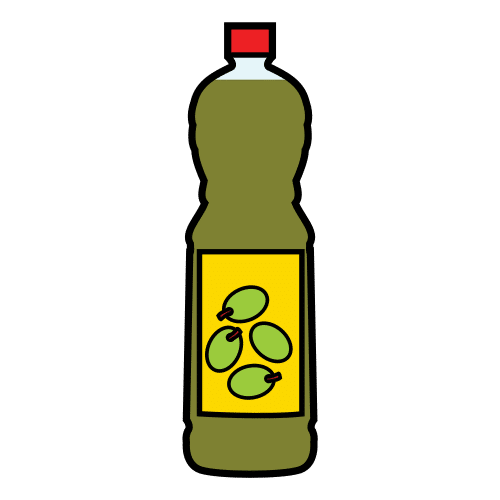 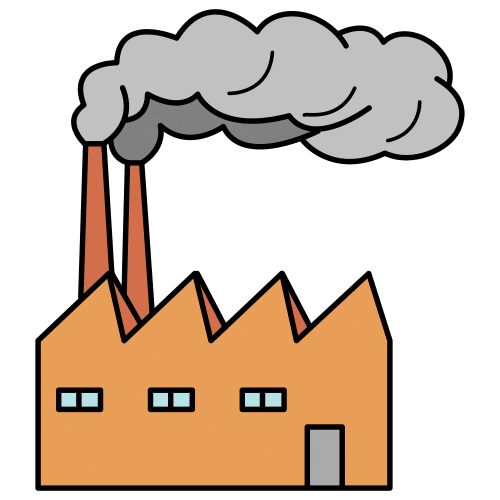 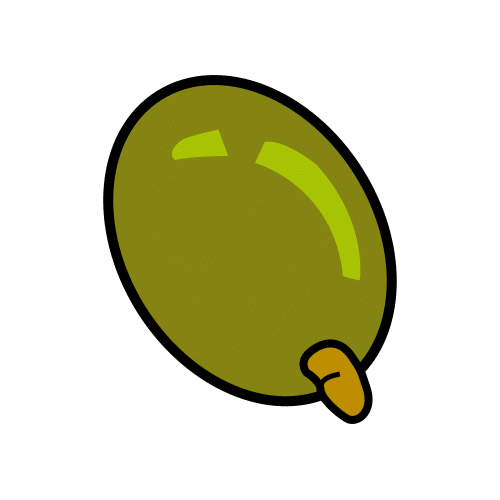 OLI
OLIVES
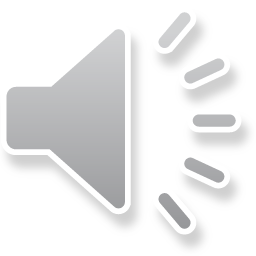 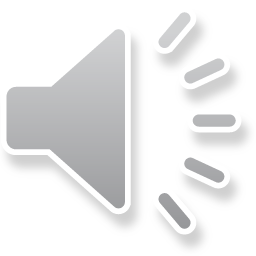 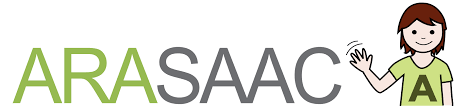 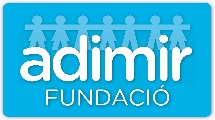 PRIMERES MATÈRIES
PRODUCTES ELABORATS
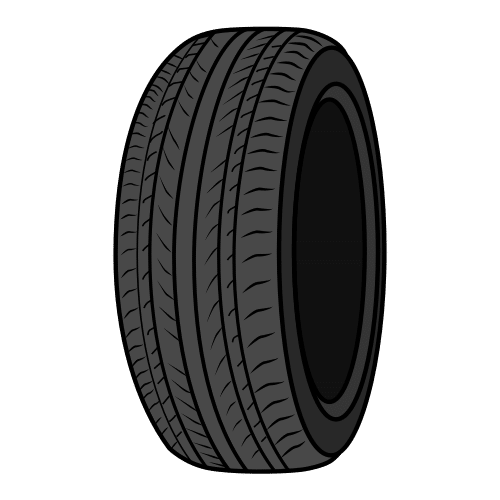 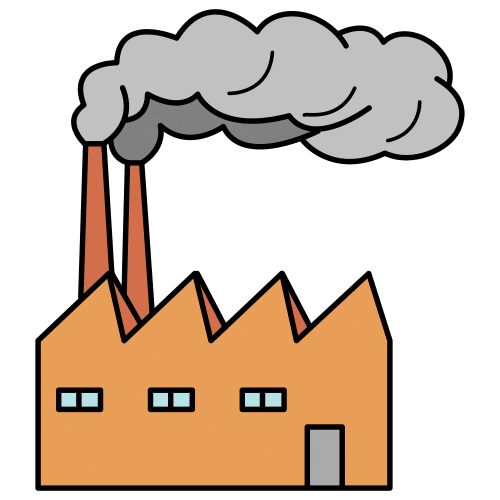 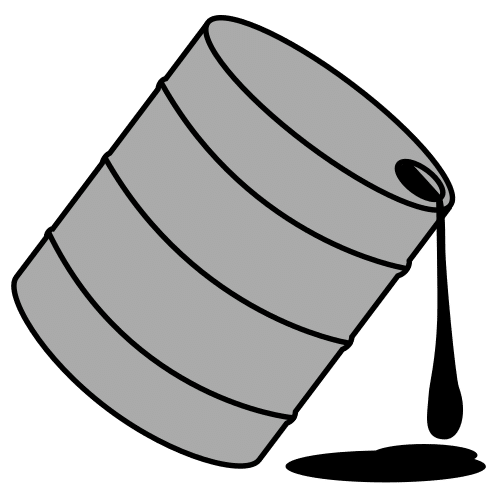 PETROLI
PNEUMÀTIC
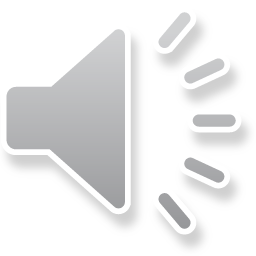 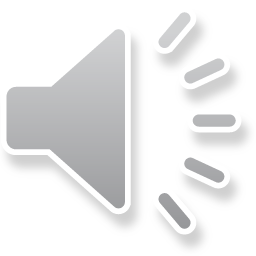 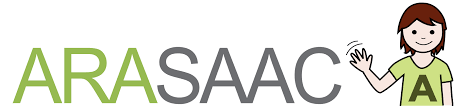 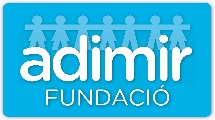 PRIMERES MATÈRIES
PRODUCTES ELABORATS
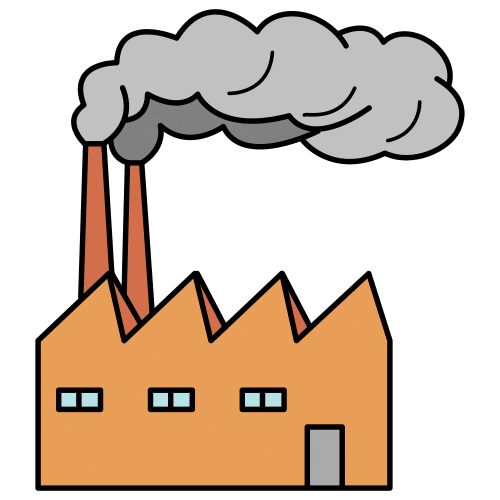 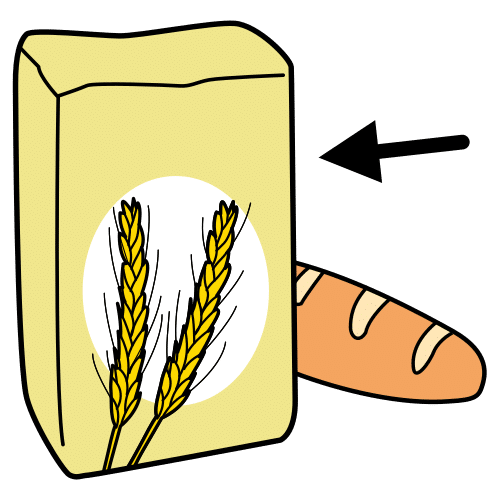 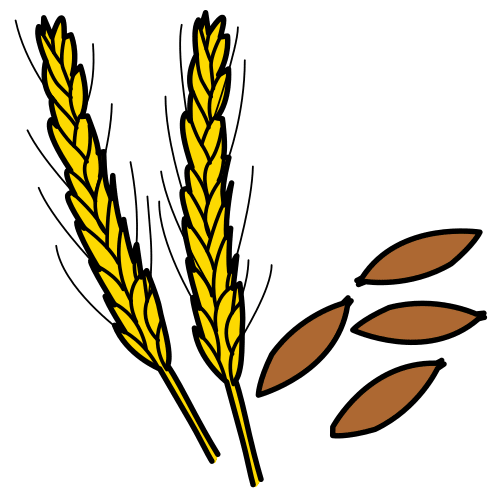 BLAT
FARINA
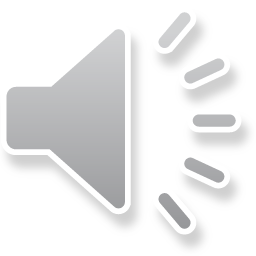 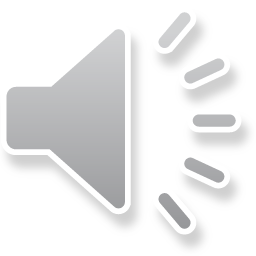 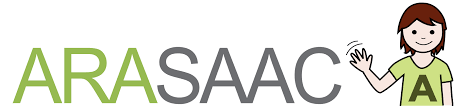 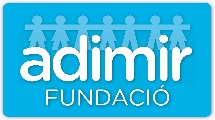 PRIMERES MATÈRIES
PRODUCTES ELABORATS
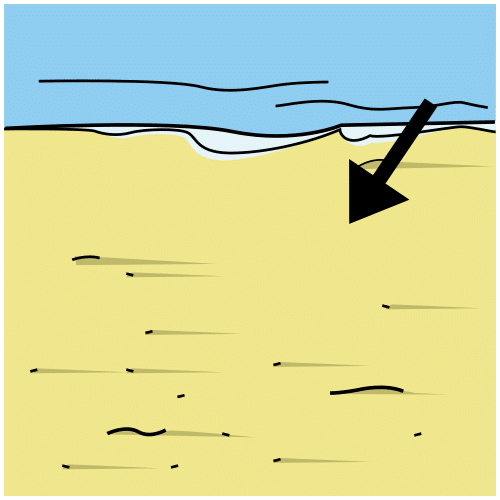 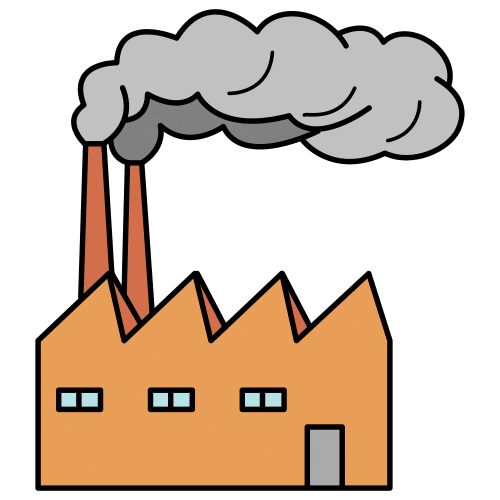 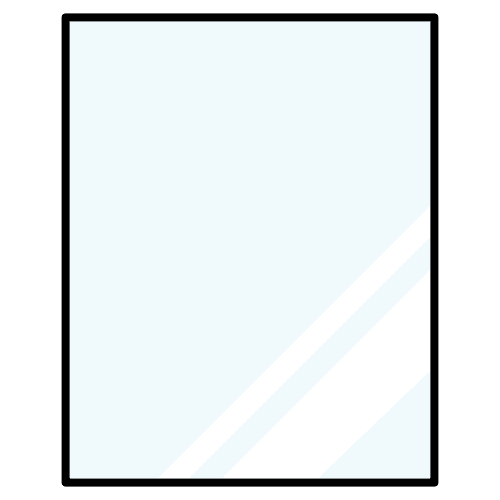 SORRA
VIDRE
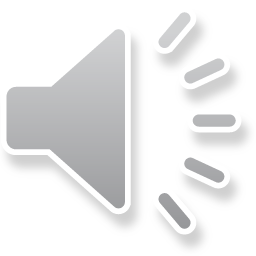 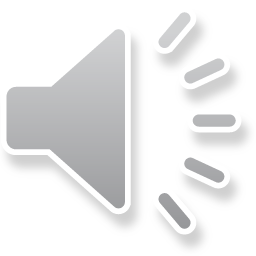 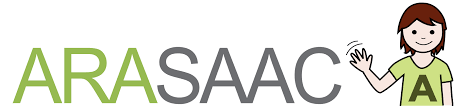 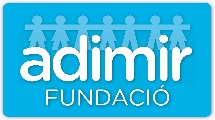 PRIMERES MATÈRIES
PRODUCTES ELABORATS
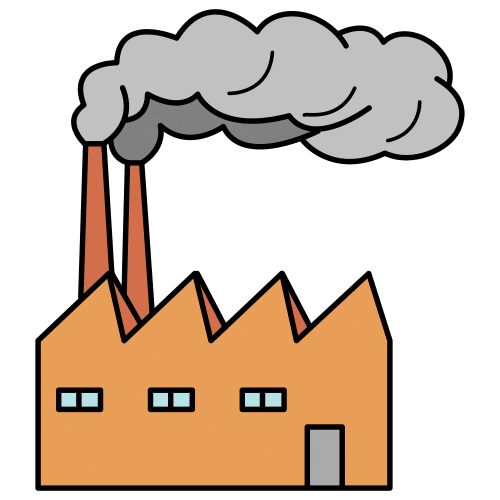 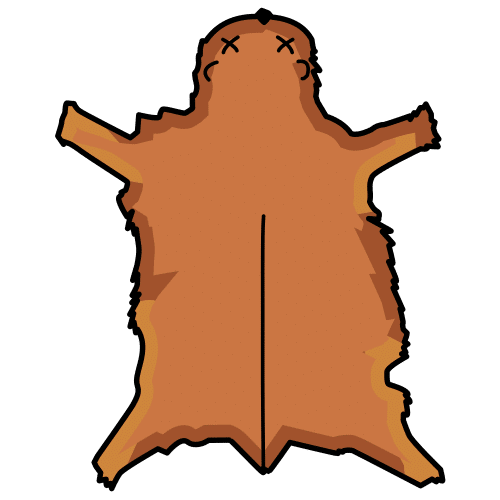 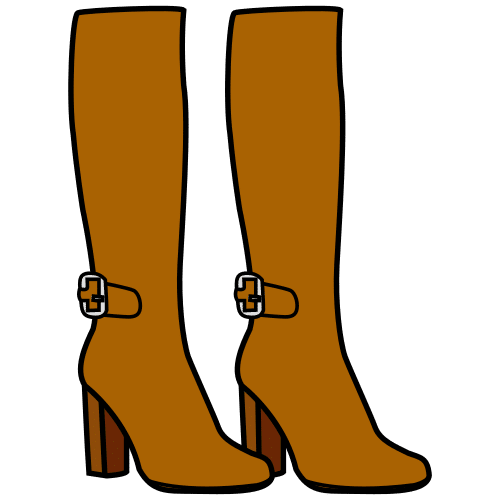 PELL
BOTES
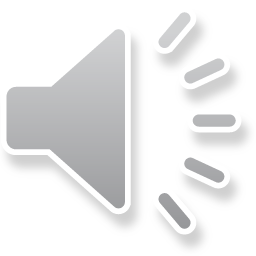 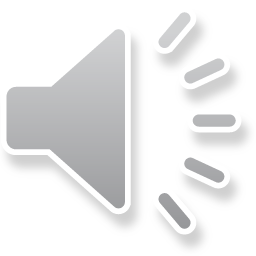 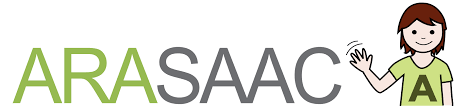 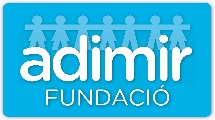 PRIMERES MATÈRIES
PRODUCTES ELABORATS
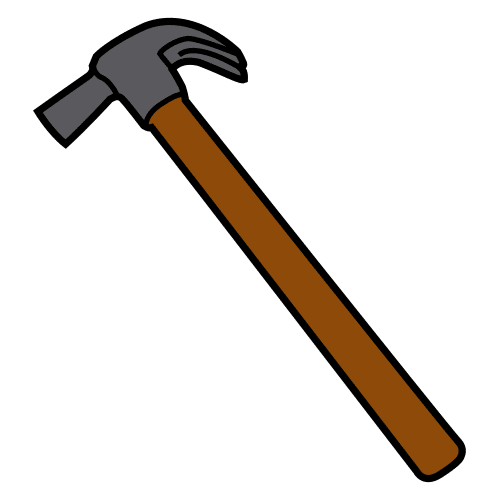 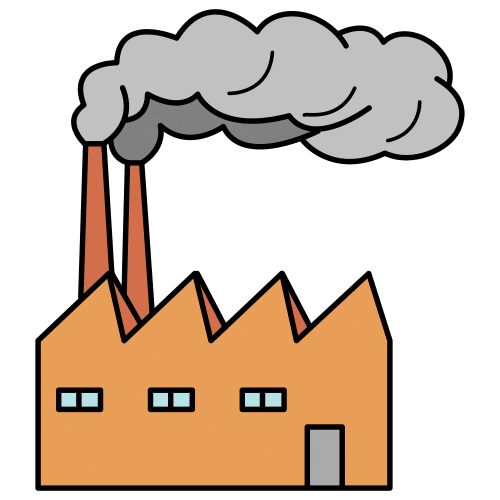 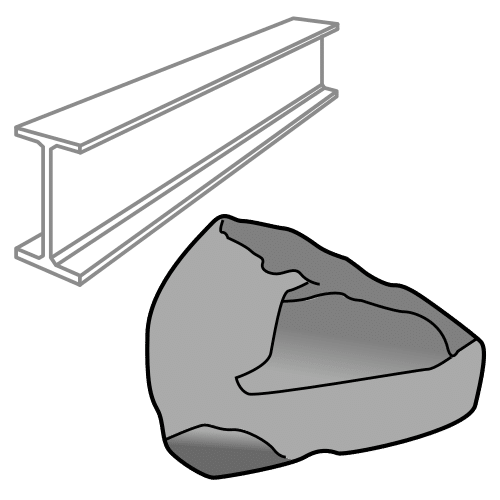 MINERAL
FERRO
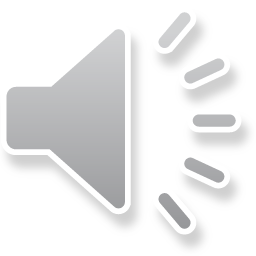 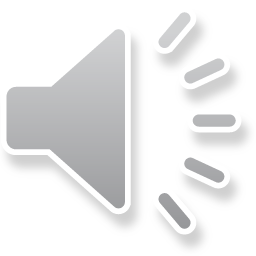 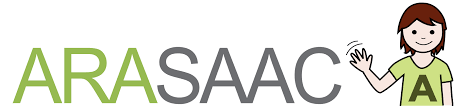 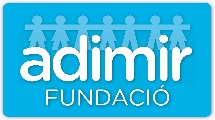 FEINES QUE DONEN SERVEI
Autor pictogrames: Sergio Palao Procedència: ARASAAC (http://arasaac.org) Llicència: CC (BY-NC-SA) Propietat: Govern d'Aragó Editat: Fundació ADIMIR.
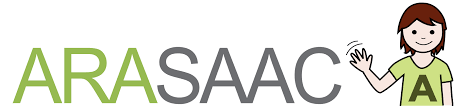 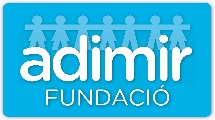 LES FEINES ES RELACIONEN
Autor pictogrames: Sergio Palao Procedència: ARASAAC (http://arasaac.org) Llicència: CC (BY-NC-SA) Propietat: Govern d'Aragó Editat: Fundació ADIMIR.
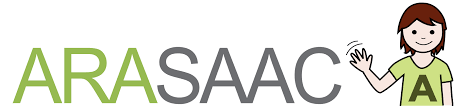 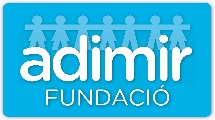 1
PRIMERES MATÈRIES
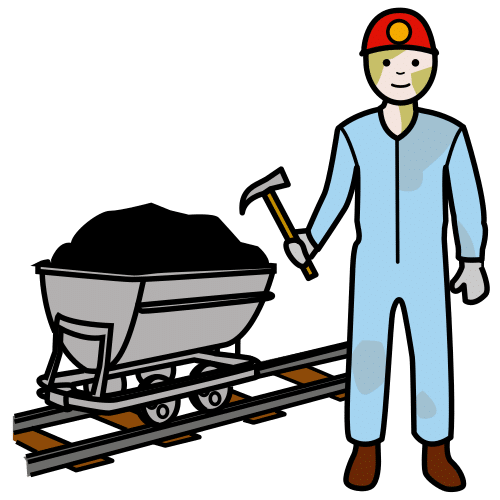 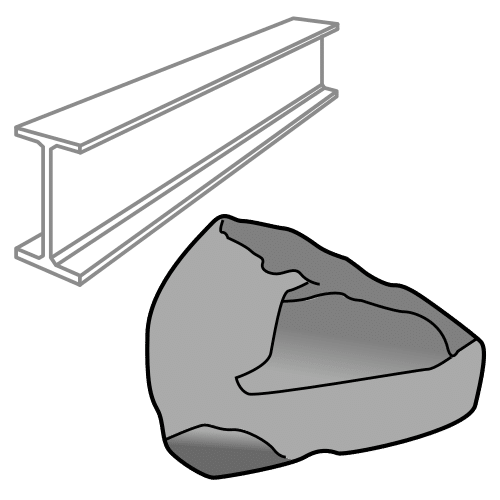 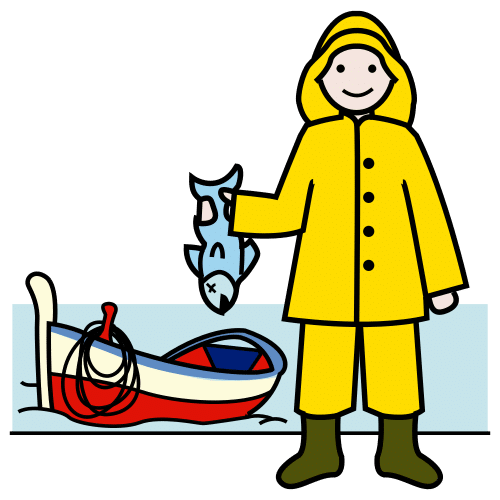 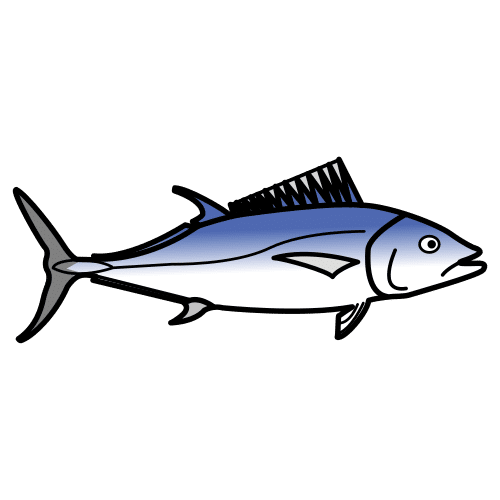 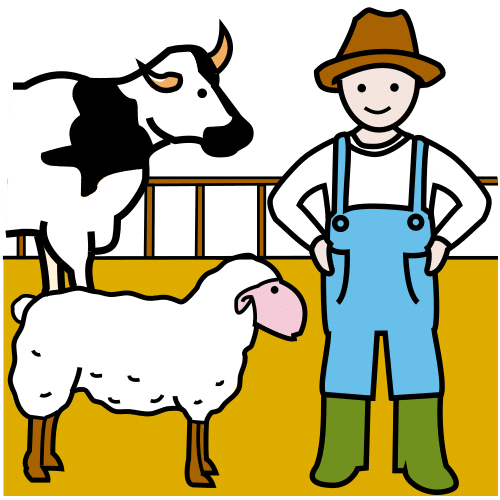 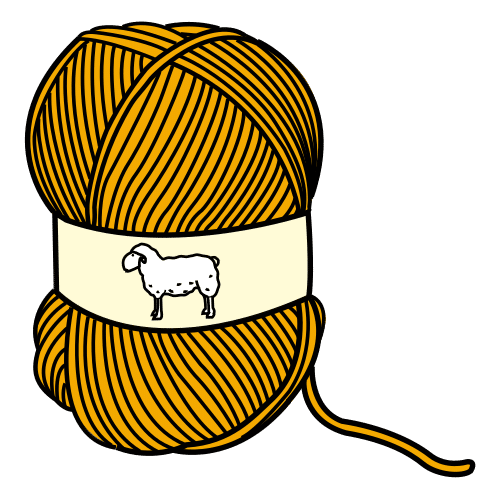 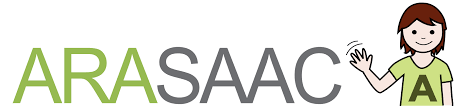 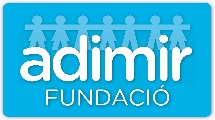 2
FABRICACIÓ
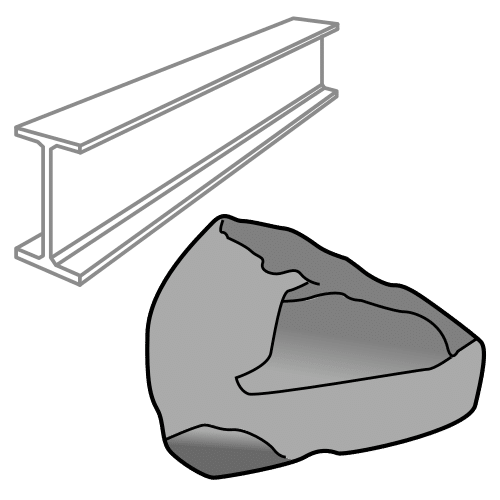 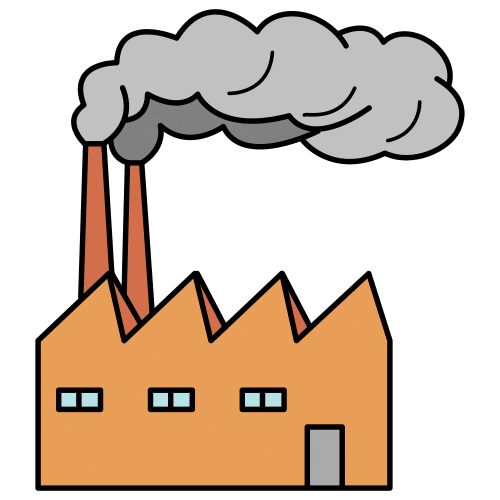 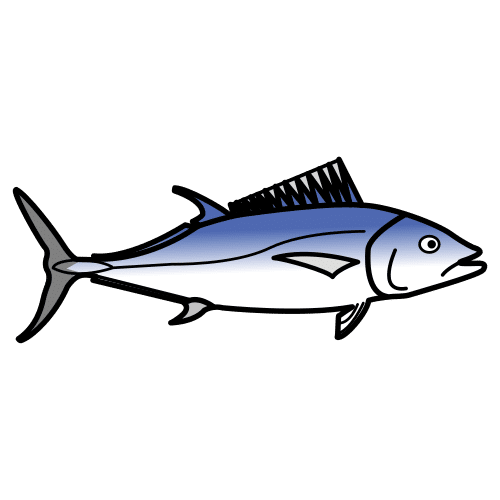 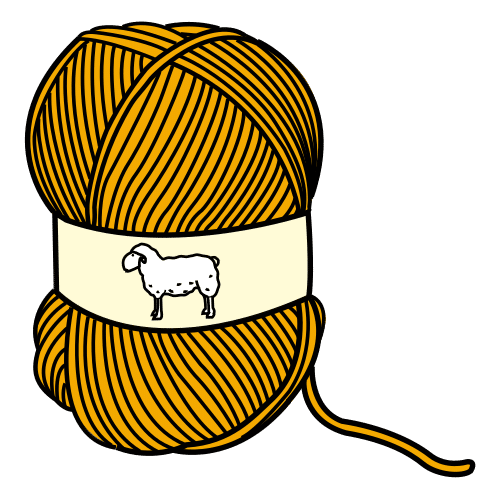 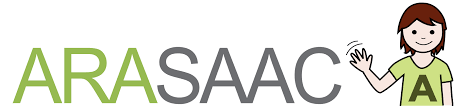 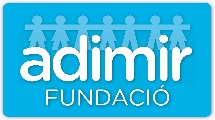 3
PRODUCTE ELABORAT
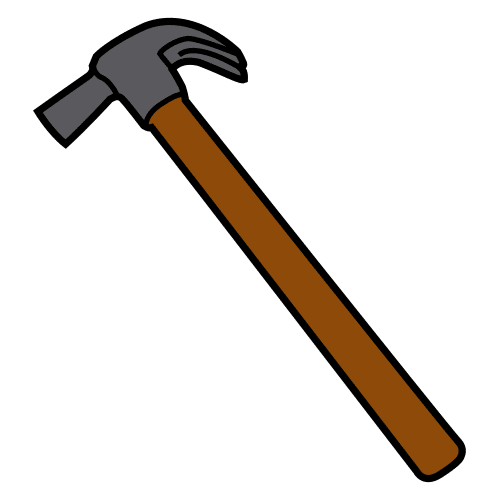 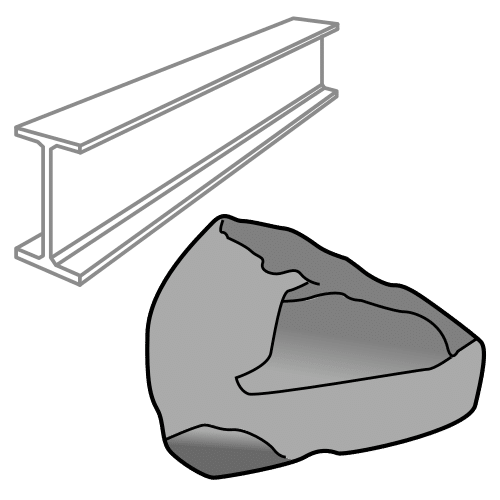 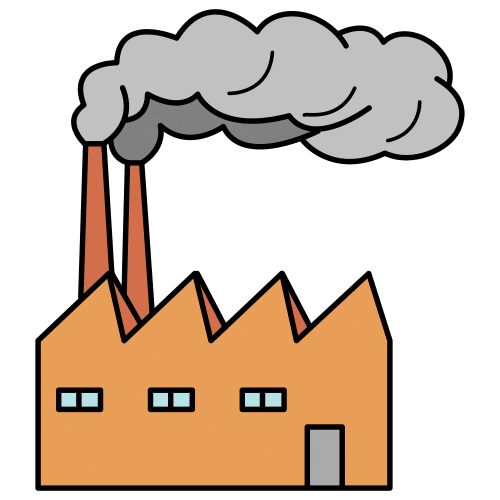 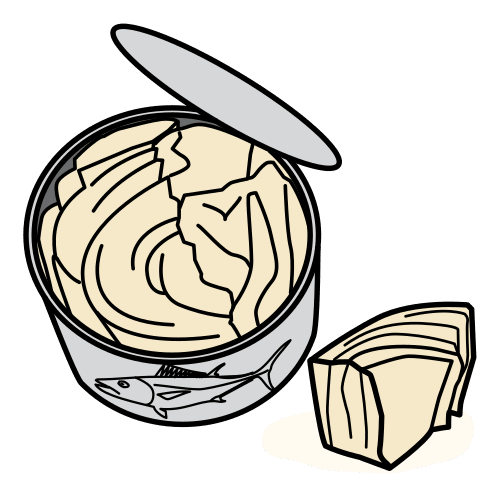 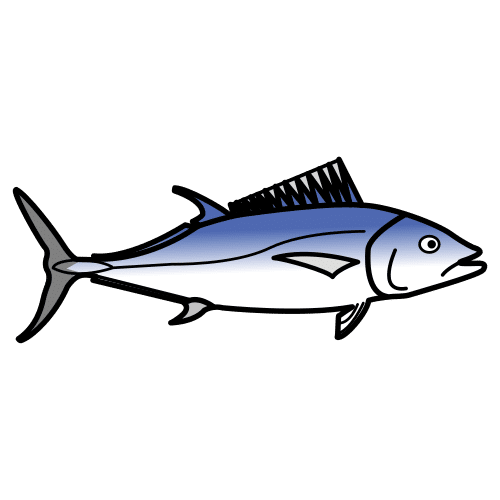 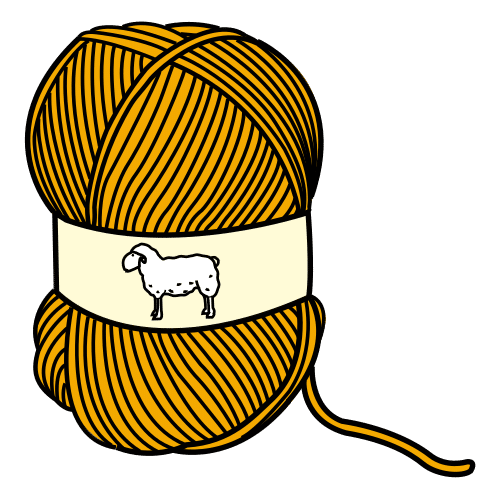 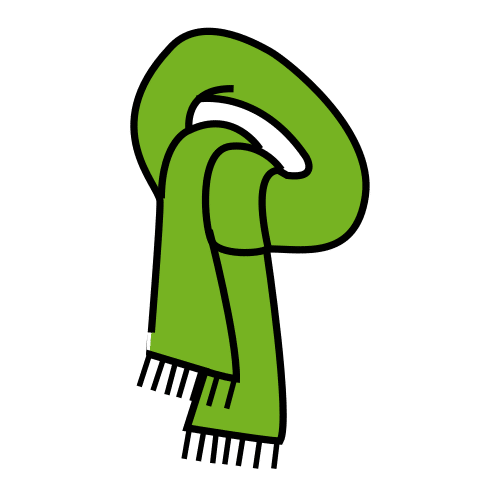 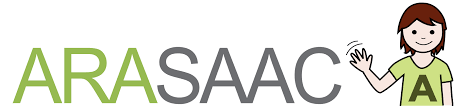 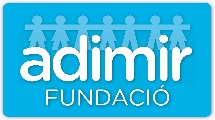 4
TRANSPORT
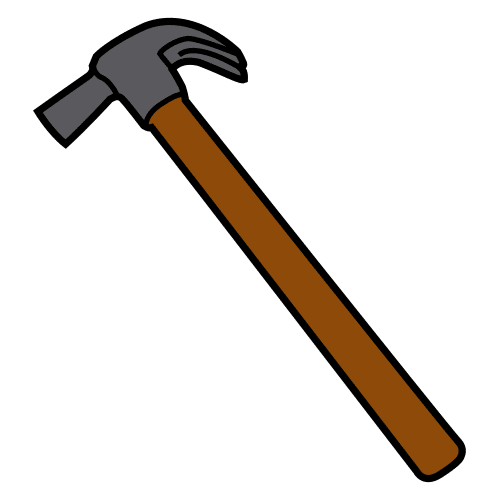 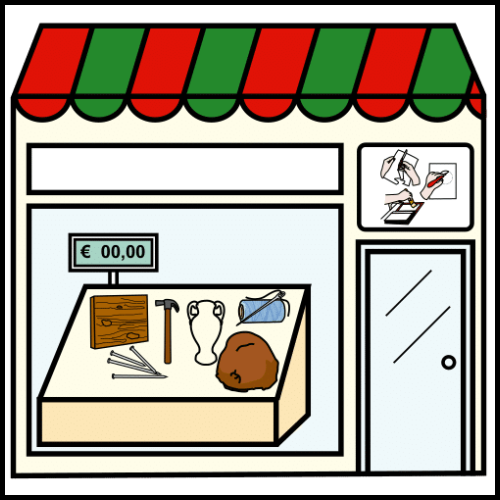 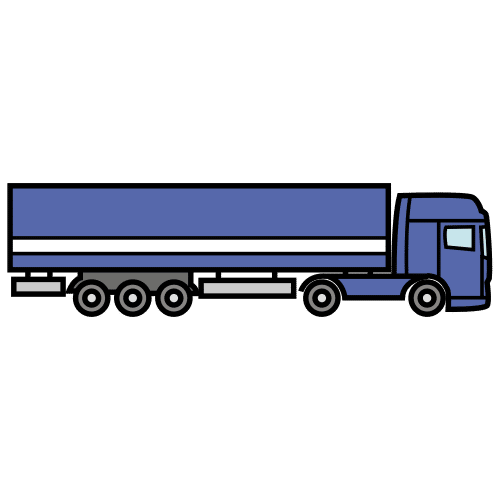 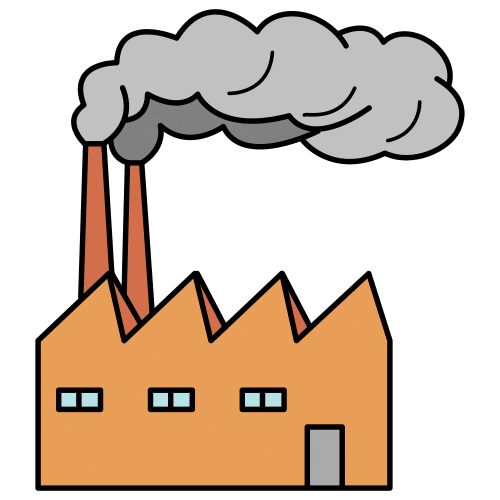 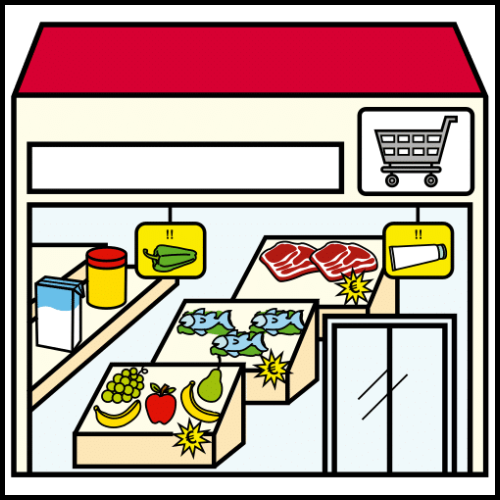 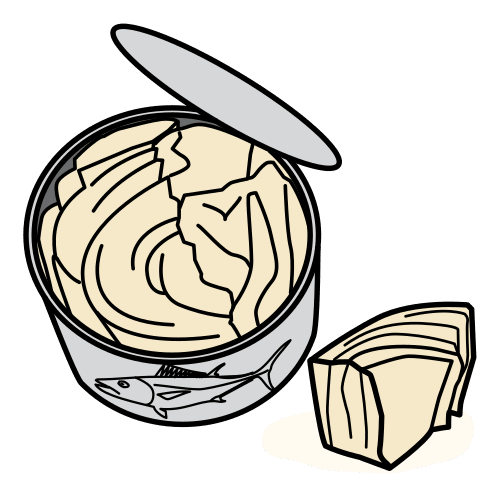 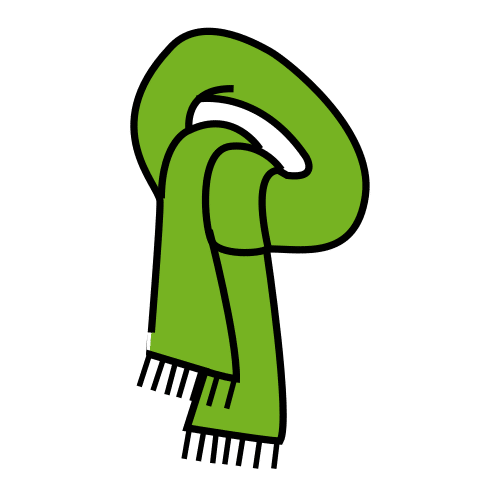 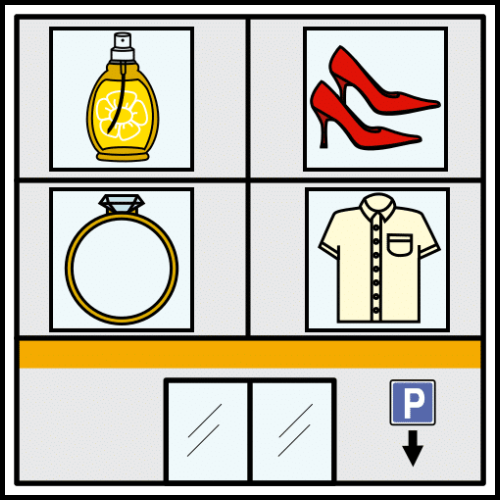 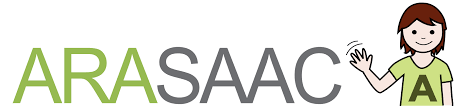 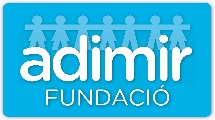 5
COMPRAR
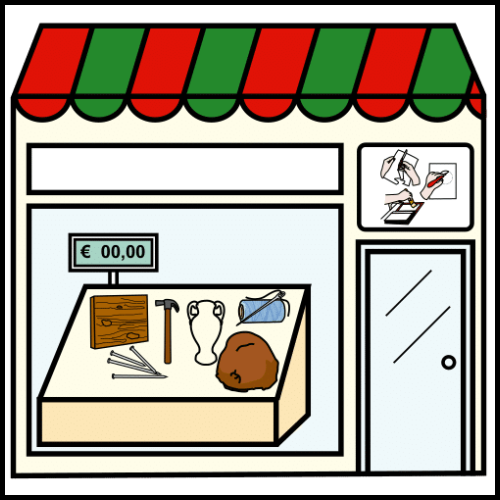 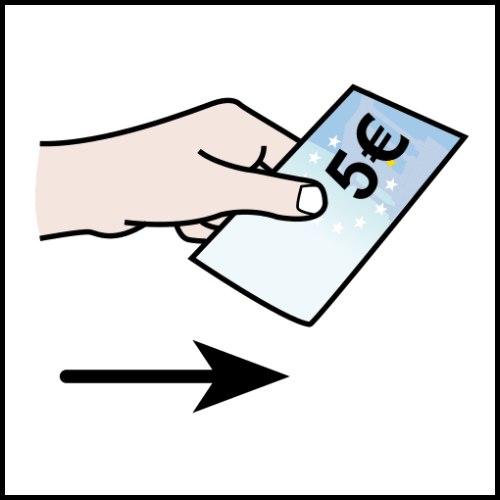 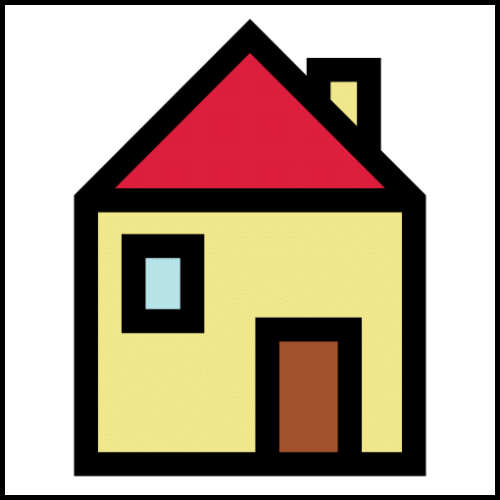 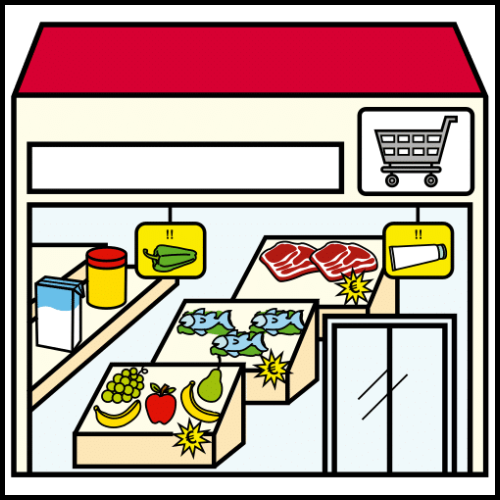 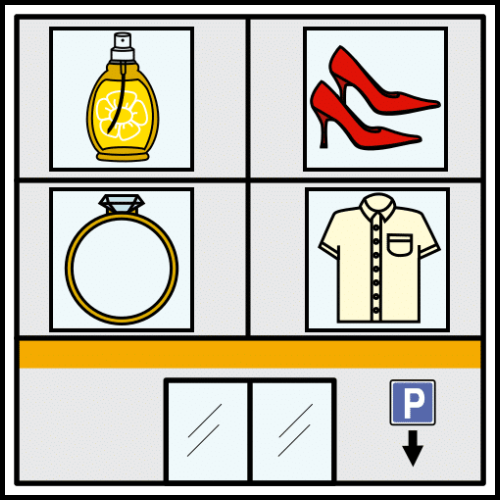 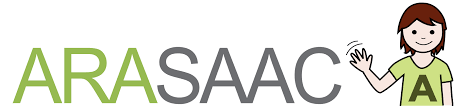 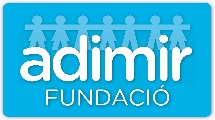 ACTIVITATS
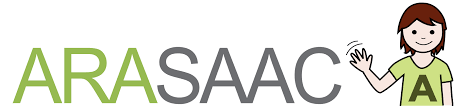 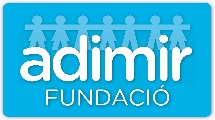 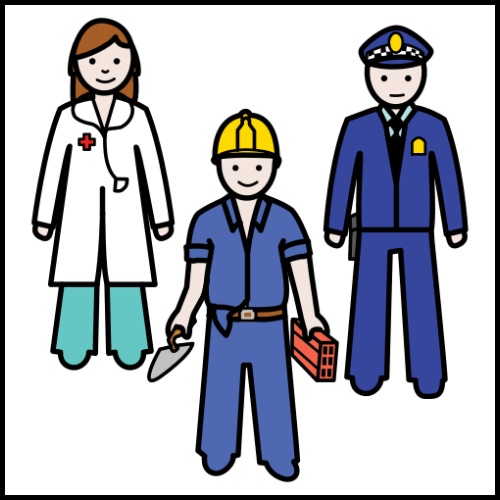 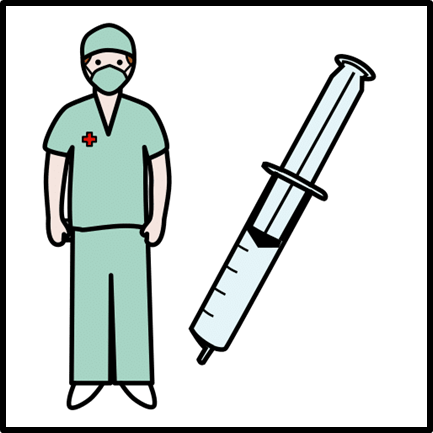 L’INFERMER UTILITZA...
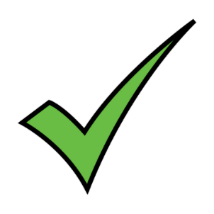 ESCALAES
INJECCIONS
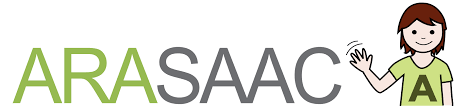 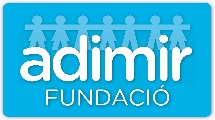 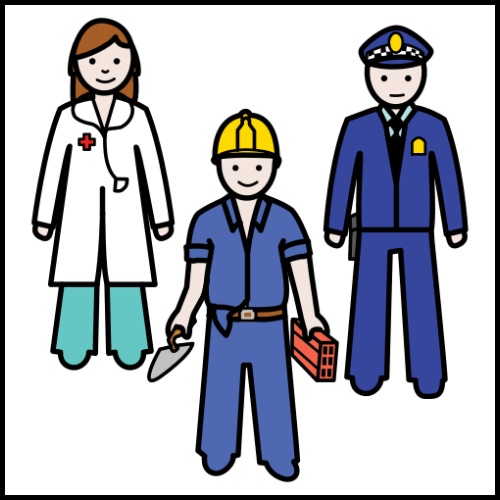 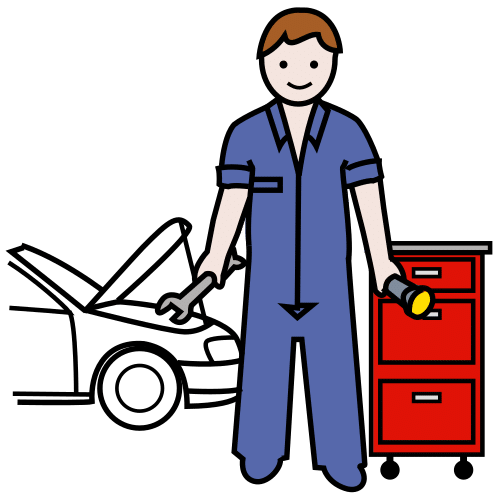 EL MENCÀNIC UTILITZA...
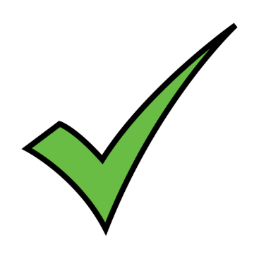 EINES
PINZELLS
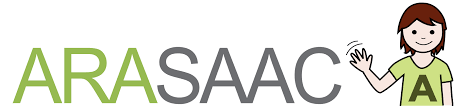 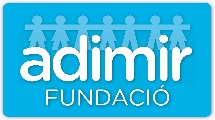 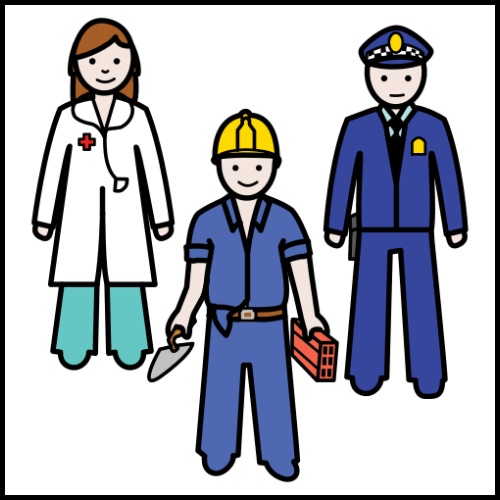 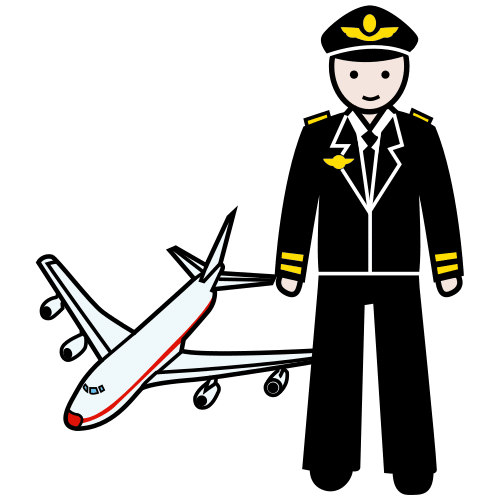 EL PILOT D’AVIÓ ESTA A...
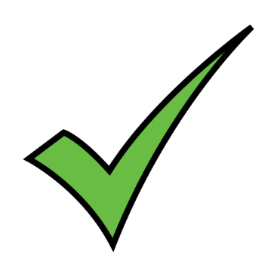 EL CINEMA
L’AEROPORT
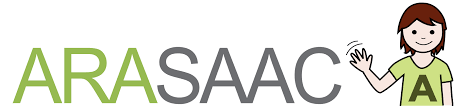 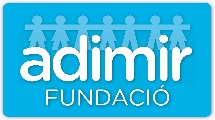 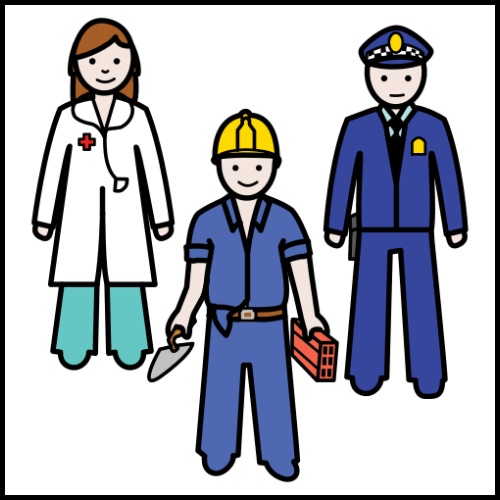 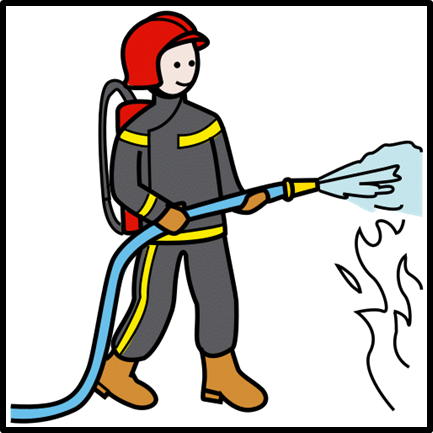 EL BOMBER UTILITZA UNA ...
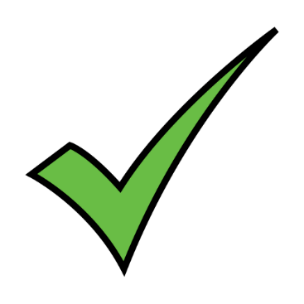 MÀNGA
PISSARRA
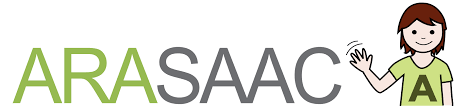 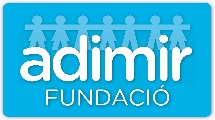 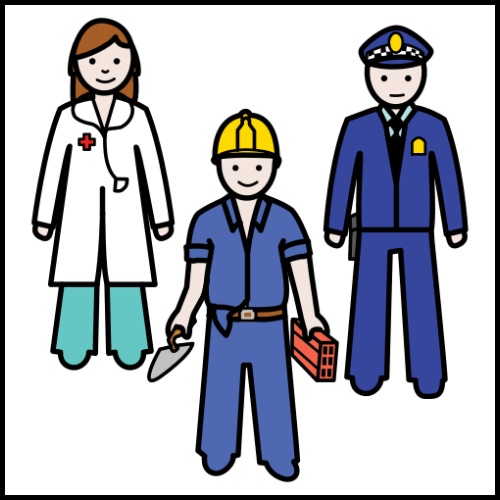 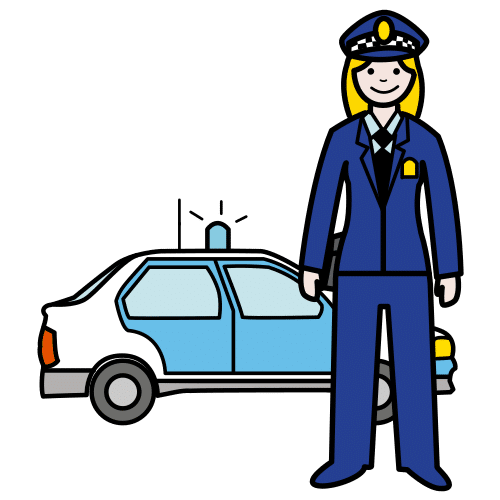 LA POLICIA UTILITZA..
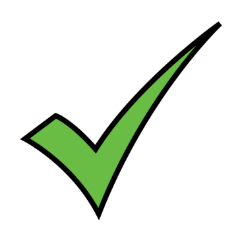 ESPOSES
ESCOMBRES
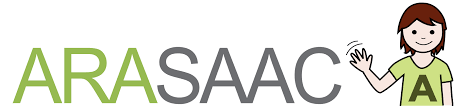 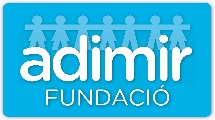 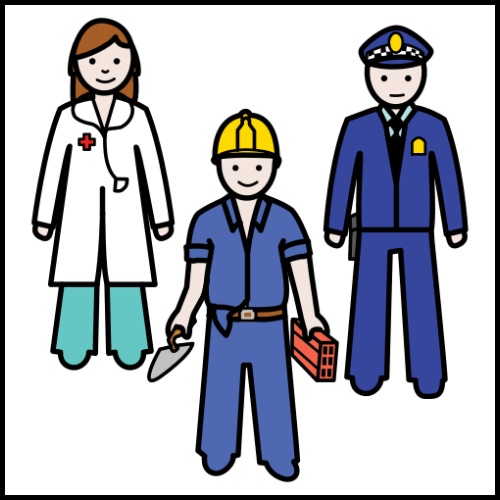 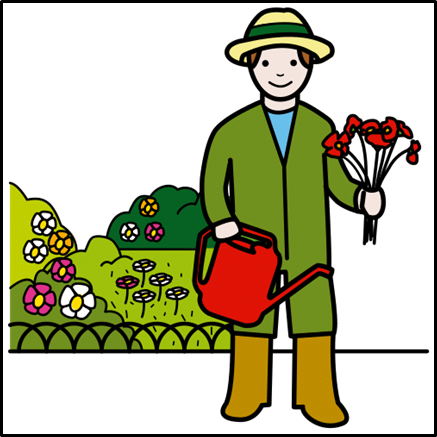 EL JARDINER UTILITZA...
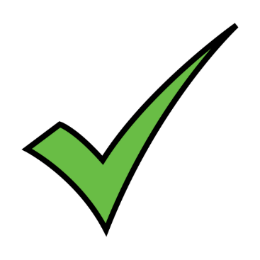 MARTELL
REGADORA
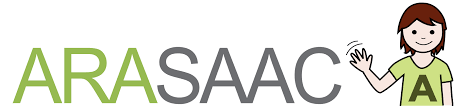 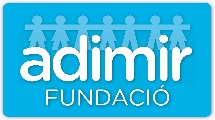 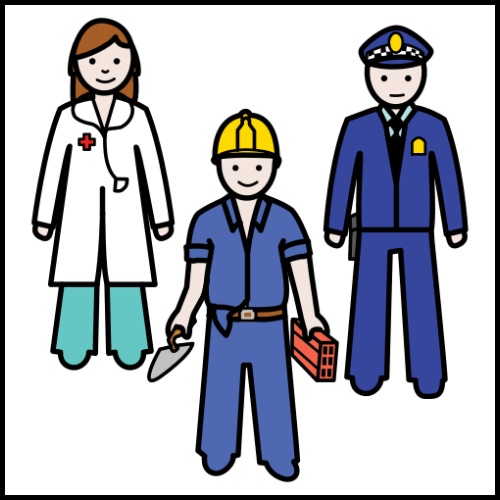 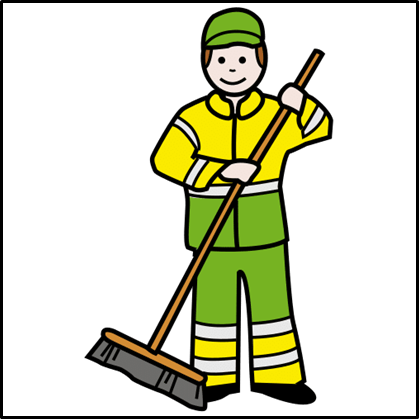 EL ESCOMBRIAIRE UTILITZA...
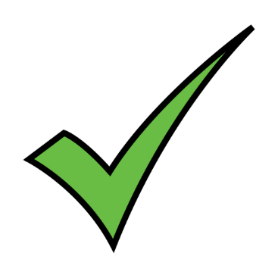 PINTA
CONTENIDORS
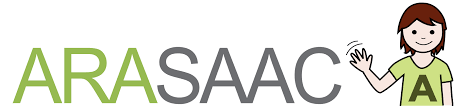 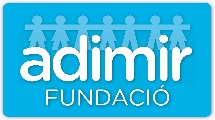 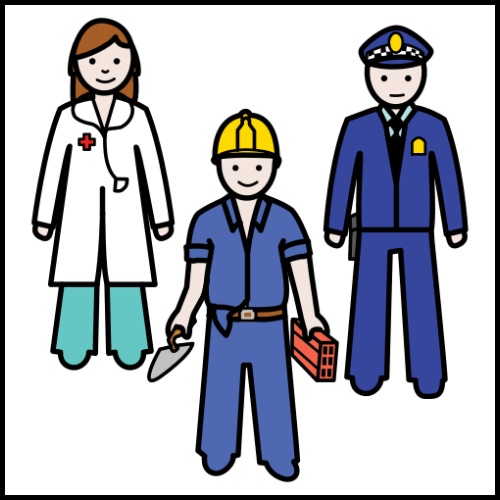 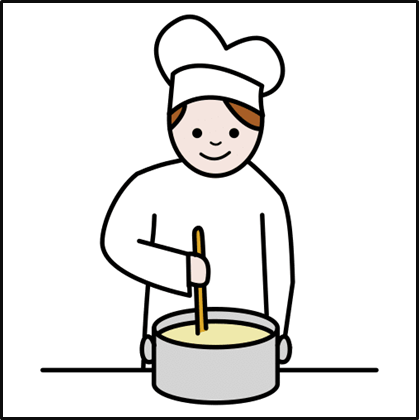 EL CUNIER UTILITZA...
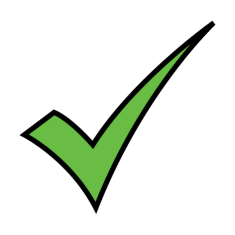 OLLES
MARTELL
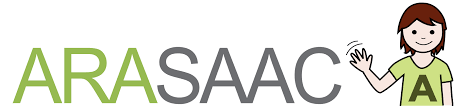 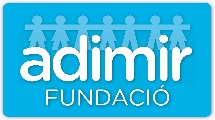 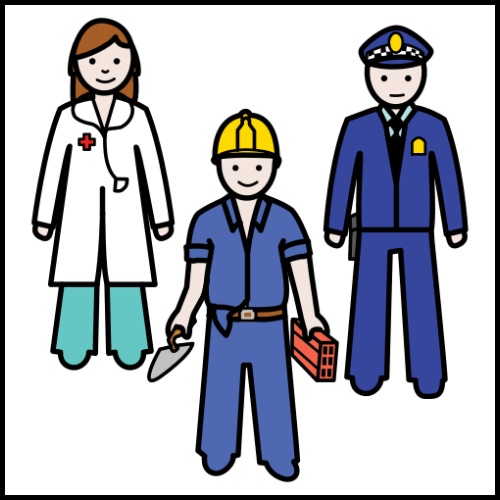 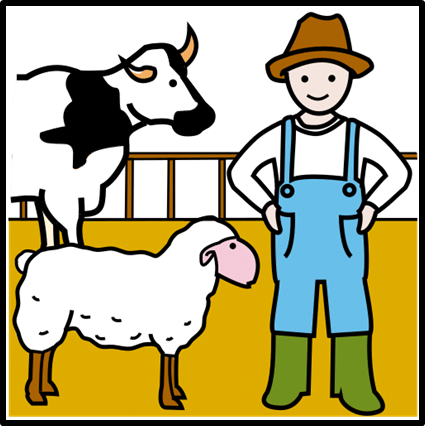 ELS RAMADERS TREBALL AMB ...
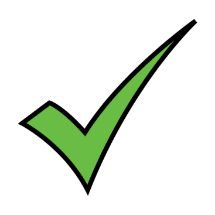 MINERALS
VAQUES
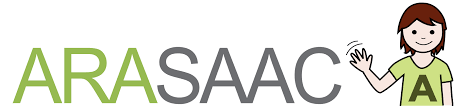 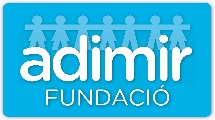 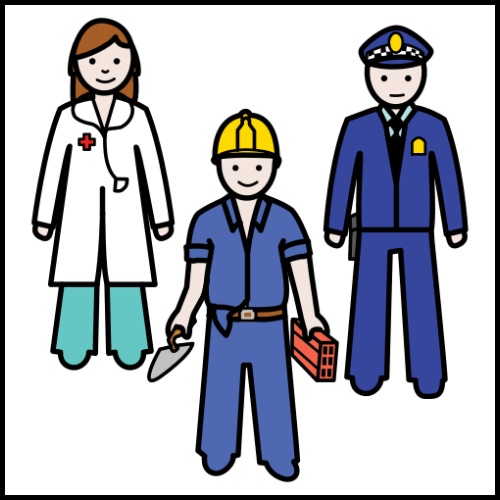 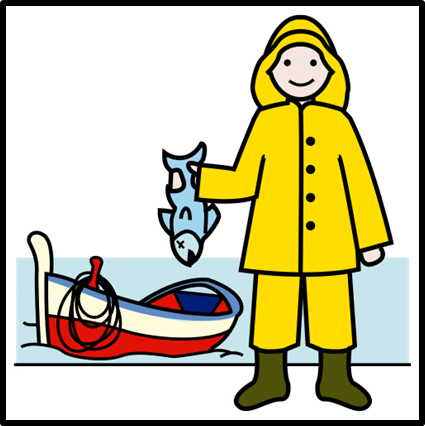 EL PESCADOR UTILITZA...
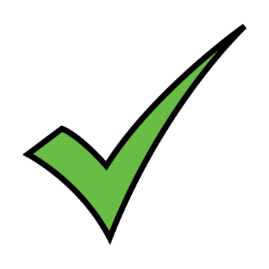 XARXA DE PESCA
MALETÍ
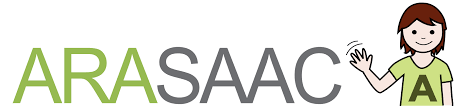 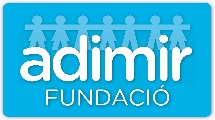 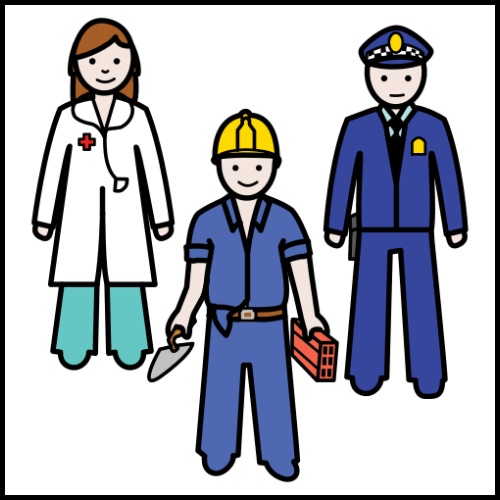 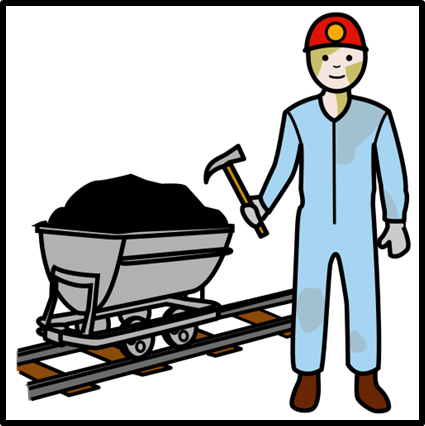 ELS MINERS UTILITZEN...
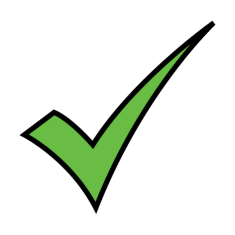 TRACTOR
PIC
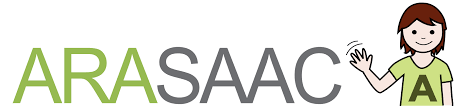 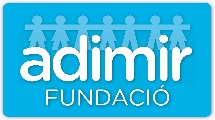 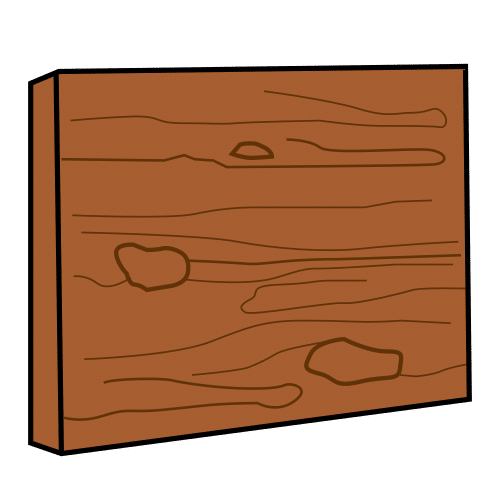 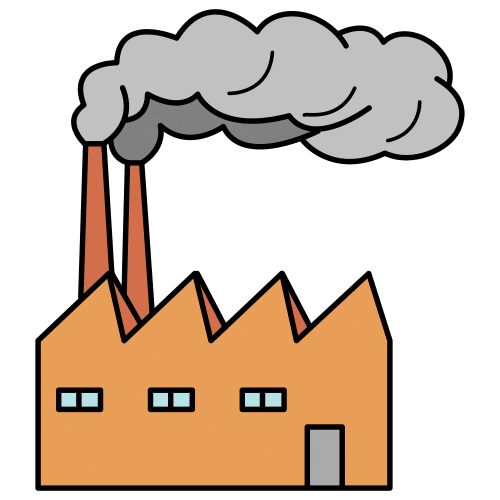 DE LA FUSTA SURT...
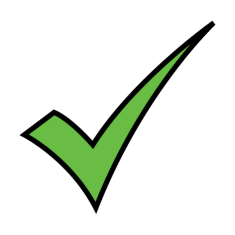 OLI
CADIRA
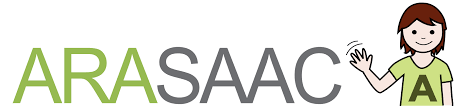 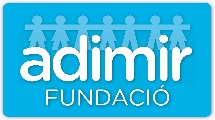 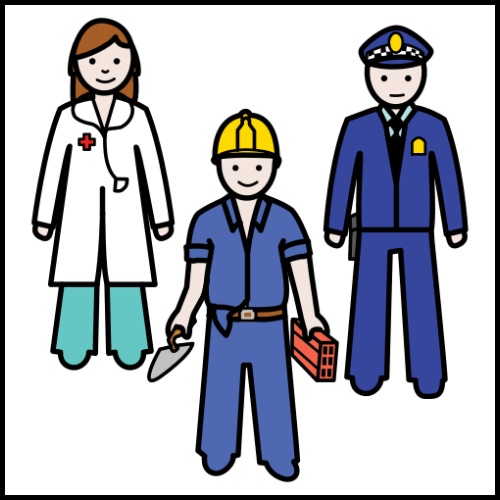 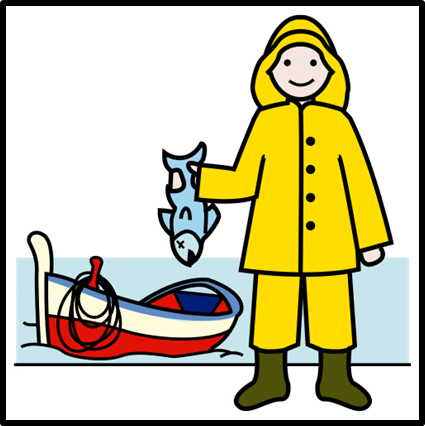 EL PESCADOR UTILITZA...
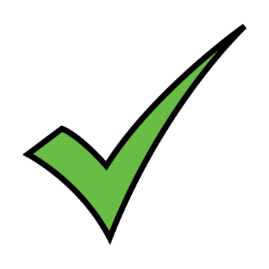 XARXA DE PESCA
LLAUNA TONYINA
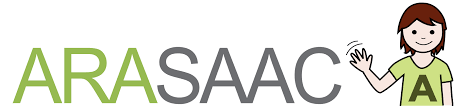 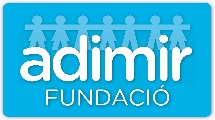 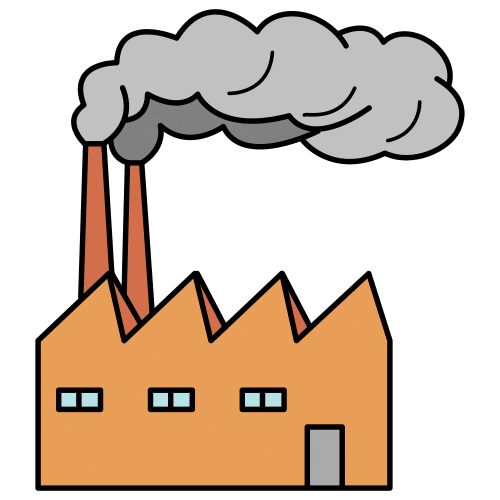 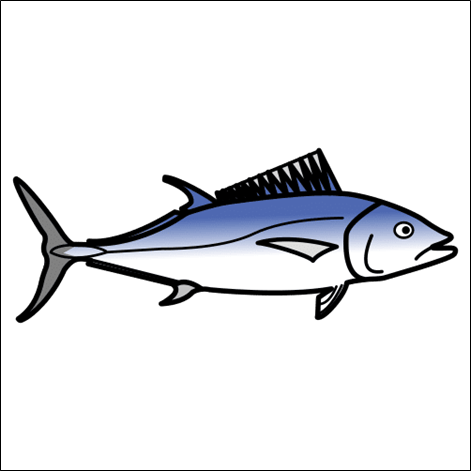 DEL PEIX SURT...
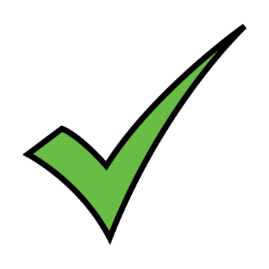 LLAUNA TONYINA
FORMATGE
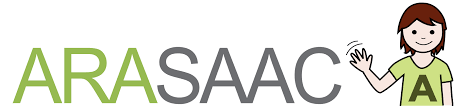 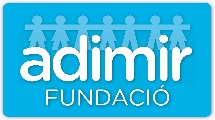 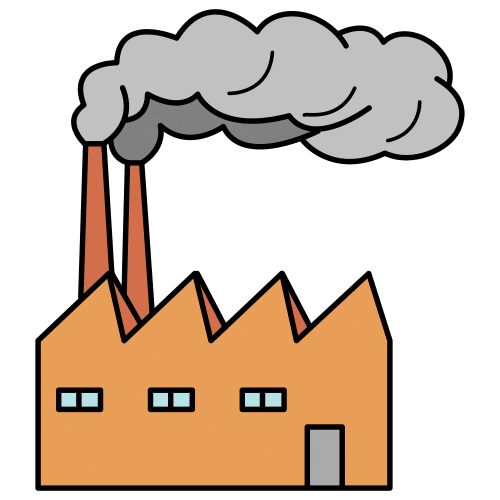 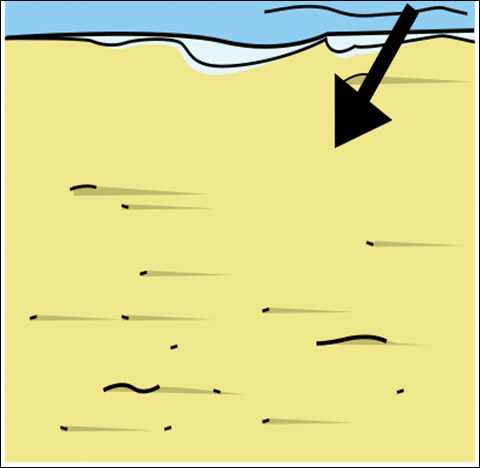 DEL LA SORRA SURT...
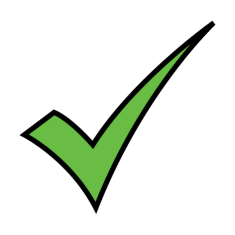 BUFANDA
VIDRE
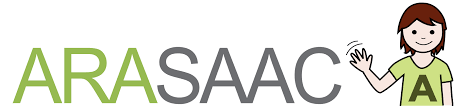 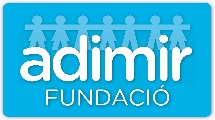 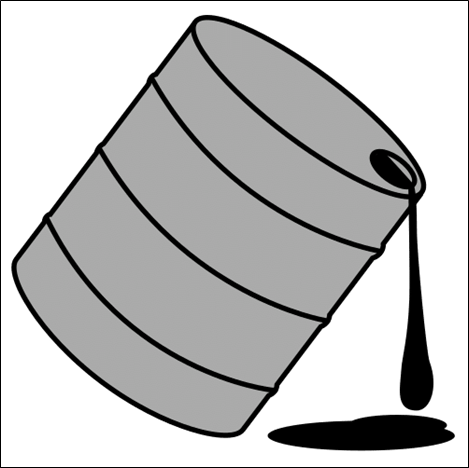 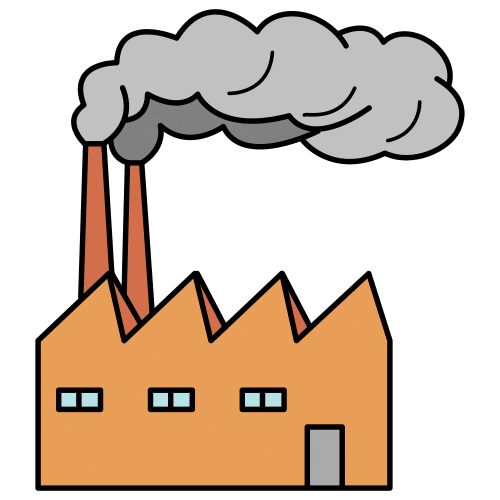 DEL LA PETROLI SURT...
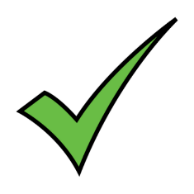 BOTES
PNEUMÀTIC
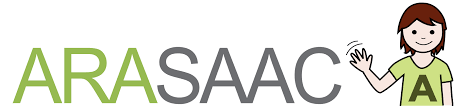 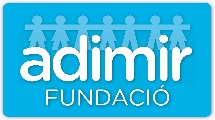 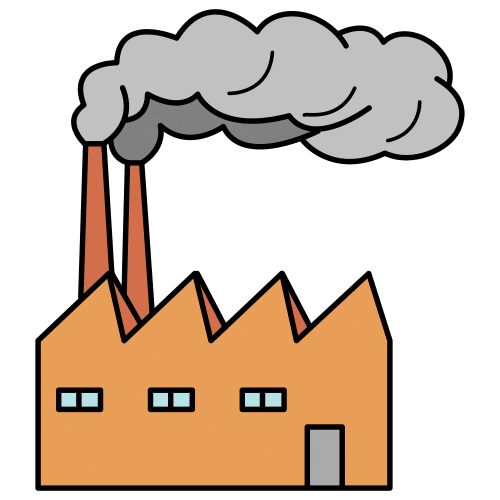 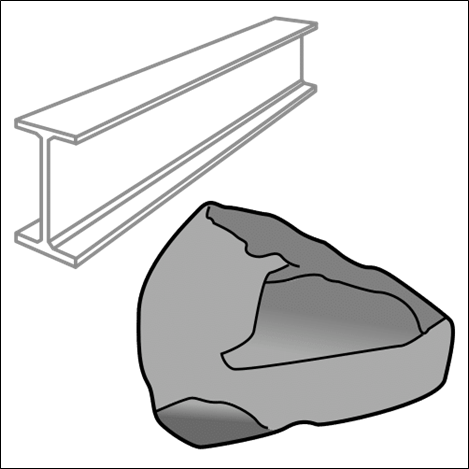 DEL FERRO SURT...
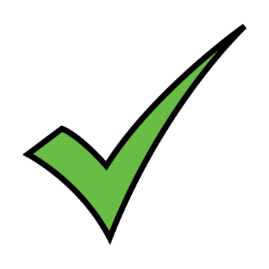 MARTELL
FARINA
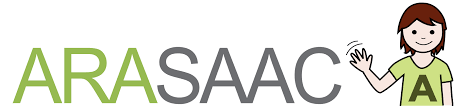 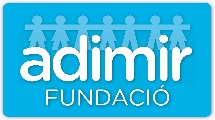 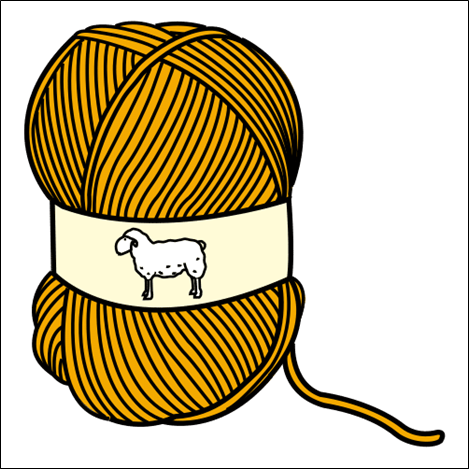 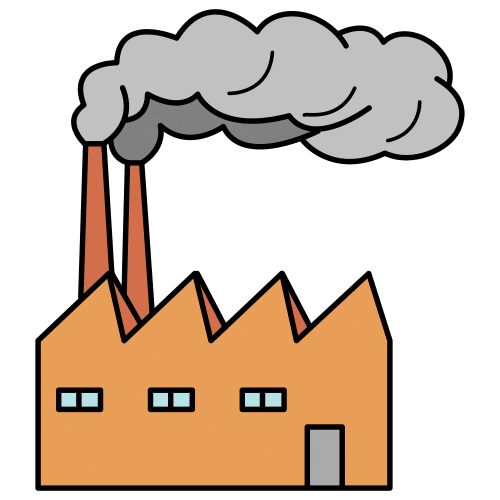 DEL LA LLANA SURT...
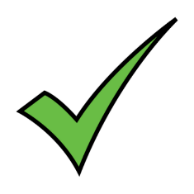 CADIRA
BUFANDA
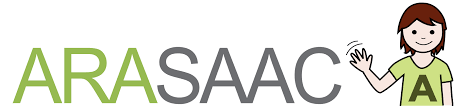 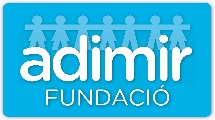 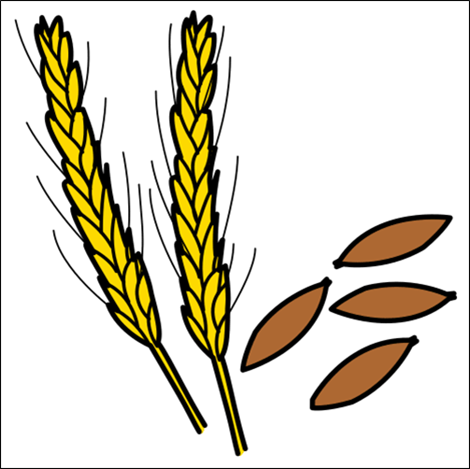 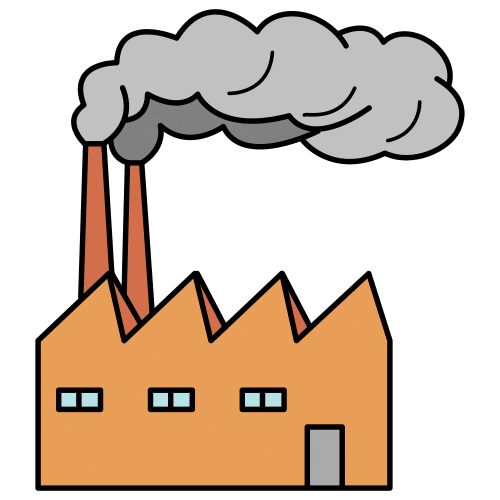 DEL BLAT SURT...
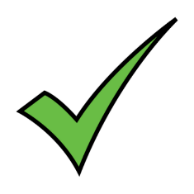 MARTELL
FARINA
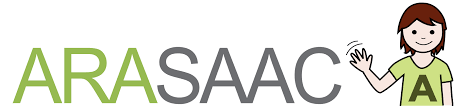